هوالحق
تهیه کننده:عمو زنجیرباف
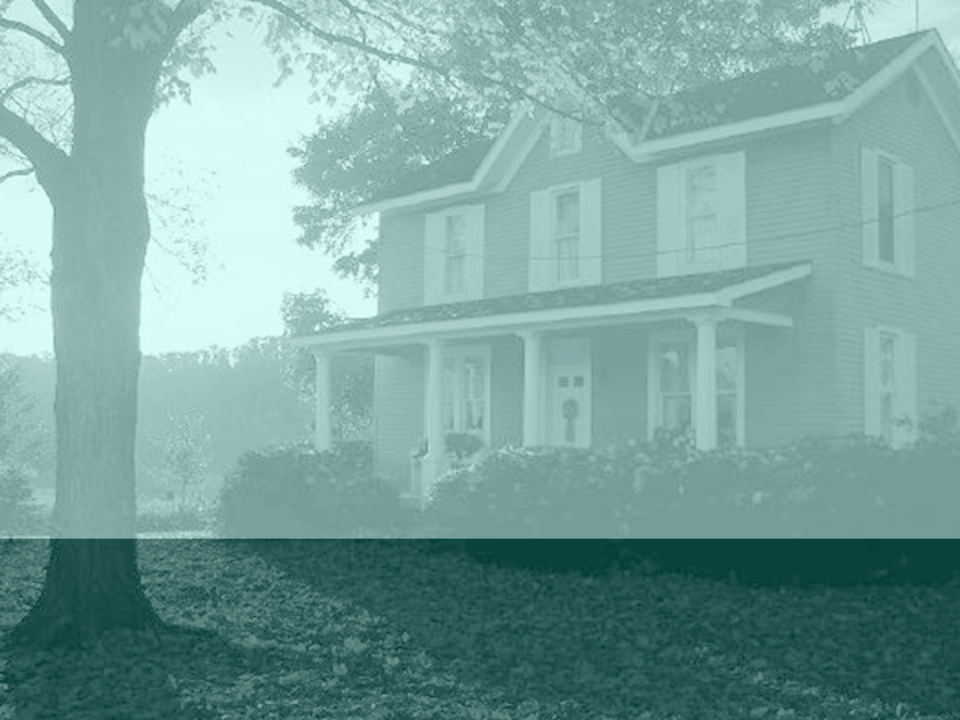 مقدمه :
تاريخچه خدمات بيمارستاني
پزشكي يكي از پر سابقه ترين نهادهاي اجتماعي – فرهنگي است كه به علت پيوستگي و قرابت آن با حيات انساني از پديده هايي است كه انسان به طور مستقيم با آن در تماس مي‌باشد. تاريخ بيمارستان با تاريخ پزشكي در هم آميخته و در حقيقت رشد و پيشرفت بيمارستان متاثر از پيشرفت و توسعه روز افزون دانش و تكنولوژي پزشكي است.
علم پزشكي بصورت بخشي از نياز انسان و تمايل او به بقاء، سابقه اي بس طولاني دارد.
مدارك تاريخي نشان مي‌دهد كه تحولات مربوط به امر پزشكي در بابل 600 سال قبل، يعني 4000 سال پيش از يونان آغاز گشته است. همچنين مصر وارث يكي از كهن ترين سنت هاي پزشكي بوده است. در شرق آسيا و در تمدن باستان طب رونقي به سزا داشت. در منطقه ديگر آسيا، در سرزمين هندوستان تاريخ طب قدمت بسياري دارد و مي‌توان گفت كه هندوان از نخستين ملت هايي بودند كه به ساختن بيمارستان مبادرت ورزيده اند.
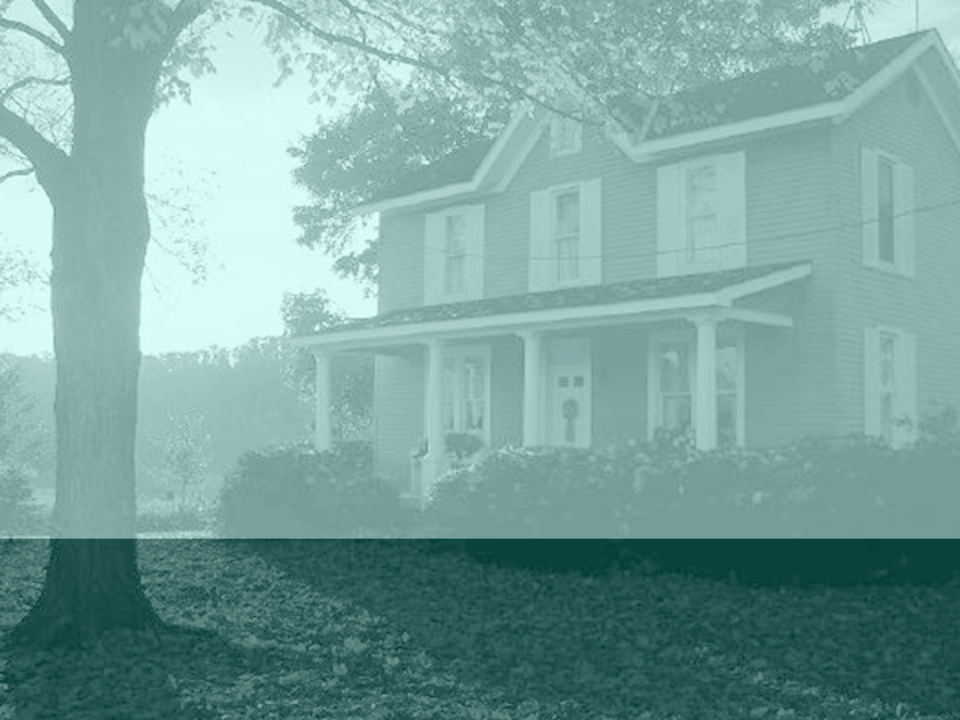 آريايي هاي قديم بهداشت و پيشگيري از بيماري ها را بوسيله روش هاي خاص خود در صدر وظايف خويش مي شناختند. آريايي ها در دستگاه حكومتي و دسته ها و اقوام كشور، مقررات و فرمانهاي درست پزشكي و بهداشتي داشتند.
به استناد نوشته هاي به جاي مانده اوستايي پنج دسته از پزشكان در زمان هاي پيش در ايران باستان شناخته شده‌اند كه از نظر وظيفه و كيفيت كار و تخصص كاملا از هم تميز داده شده‌اند:
1 آشو پزشك: پزشكي به كمك قانون مقدس اشا (پاكي) بيمارانش را درمان مي كرده است.
2 داد پزشك: پزشكي كه به كمك قانون درمان مي‌كند، كسي است كه روش هاي درماني او به كمك‌«داشا» (قانون – داد – حق) و كاربرد روش هاي مخصوص بوده و وظايف درماني ويژه اي را به بيماران خود فرمان مي‌دهد.
3 ارور پزشك: پزشكي كه به كمك عصارة گياهان و دارويي گياهي بيماري بيماران خويش را درمان مي كرده است.
4 كارد پزشك: پزشكي كه به كمك كارد درمان مي‌كند، كسي است كه روش درماني او با كمك ابزار و آلات جراحي كه وي براي درمان جسم بيماران به كار مي برده، انجام مي گرفته است.
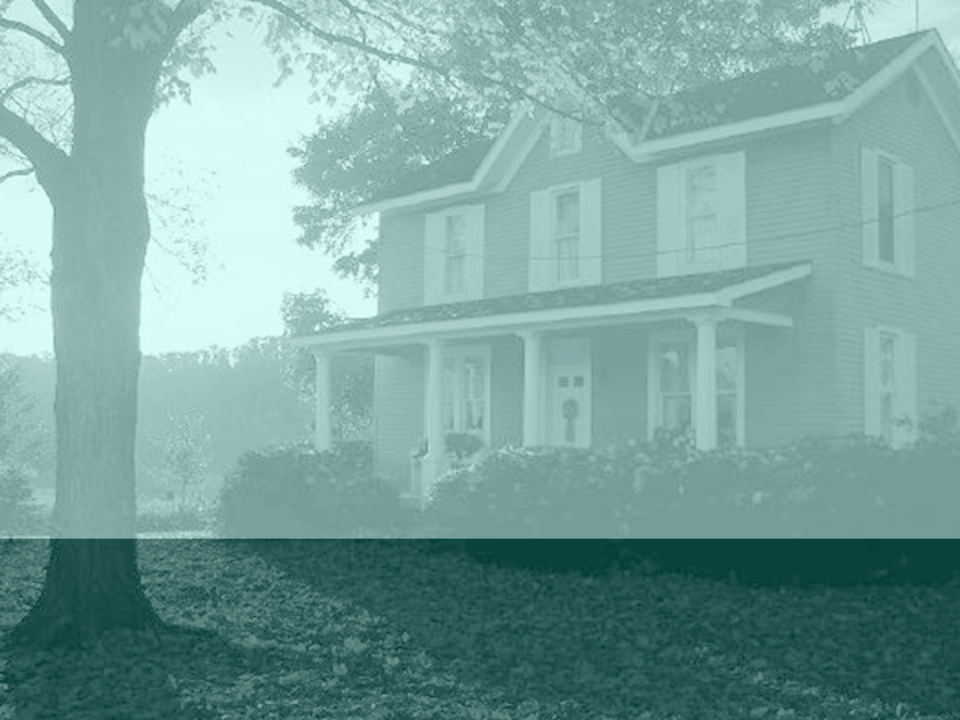 5 مانتره پزشك: پزشكي كه به كمك كلمات و وردهاي مقدس و آسماني درمان مي نموده است.
در زمان ساسانيان دانشگاه جندي نيشابور پايه گذاري گرديد و در بيمارستان مشهور جندي شاپور، پزشكان با روش هاي پزشكي به مداواي بيماران و تدريس طب و تحقيق مي پرداختند.
پس از ظهور اسلام با رشد علوم و فنون و اهميتي كه دين براي بهداشت قائل است و دستورات اكيدي كه در باب نظافت و پاكيزگي دارد، مردم شهرهاي اسلامي نيز در دوران شكوفايي خود از پاكيزگي و بهداشت چشمگيري برخورد شدند.
پزشكي در اين دوره به مانند ساير دانش ها از توسعه زيادي برخوردار گرديد و كتاب هاي زيادي از يوناني و ساير زبان ها به عربي ترجمه و تدريس گرديد و كتابهاي بسياري نيز به زبان عربي به رشتة تحرير در آمد و بتدريج بيمارستانهايي به شيوه بيمارستان جندي شاپور ساخته است.
در صدر اسلام به هنگام جنگ ها محل خاصي براي نگهداري مجروحين جنگي اختصاص داده مي‌شد و پس از آن اولين بيمارستان (دار المرضي) در دوره وليد عبدالملك ششمين خليفه اموي (سال 86 هجري) در شهر دمشق ايجاد شد كه فعاليت آن محدود به نگهداري جذاميان و معلولين بود.
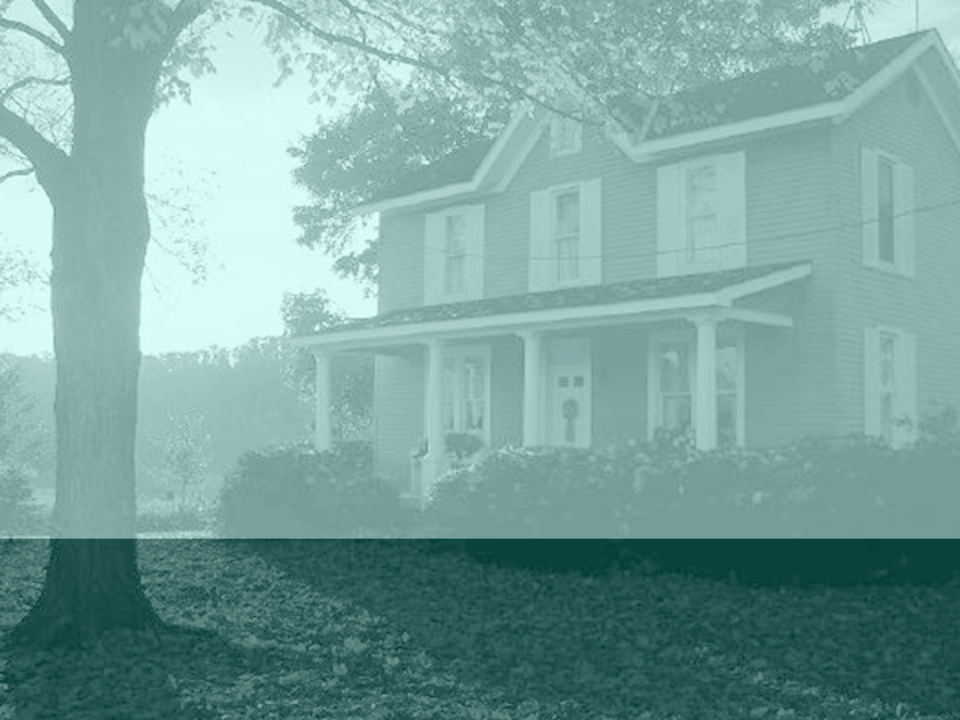 از بيمارستان هاي معروف آن دوره از بيمارستان ري مي‌توان نام برد كه در سده سوم و چهارم در ايران بوده و رازي پزشك نامدار ايراني براي مدتي رياست آن را به عهده داشته است.
در عهد عضد الدوله ديلمي به تدريج خدمات بيمارستاني متداول تر شد. بيمارستان عضدي در بغداد به سال 372 هجري افتتاح شد. اين بيمارستان تا مدت ها يكي از مراكز بزرگ درمان بيماران و تدريس علم طب بود. اين بيمارستان تا سال 630 هجري برپا و داير بوده است.
غير از بيمارستان هاي مذكور در آثار مورخان و نويسندگان و سياحان از وجود بيمارستان هايي در ساير شهرها و بلاد اسلامي نام برده شده است.
در قلمرو ممالك اسلامي دو نوع بيمارستان وجود داشته است:
1 بيمارستان هاي ثابت       2 بيمارستان هاي منقول
  از نقطه نظر درمان بيمارستان به دو بخش بيروني و اندروني (به ترتيب سرپايي و بستري) تقسيم مي شده است. 
پس از دوران اوج تمدن اسلامي به تدريج دانش پزشكي نيز به همراه ساير علوم و فنون رو به افول گذارد.
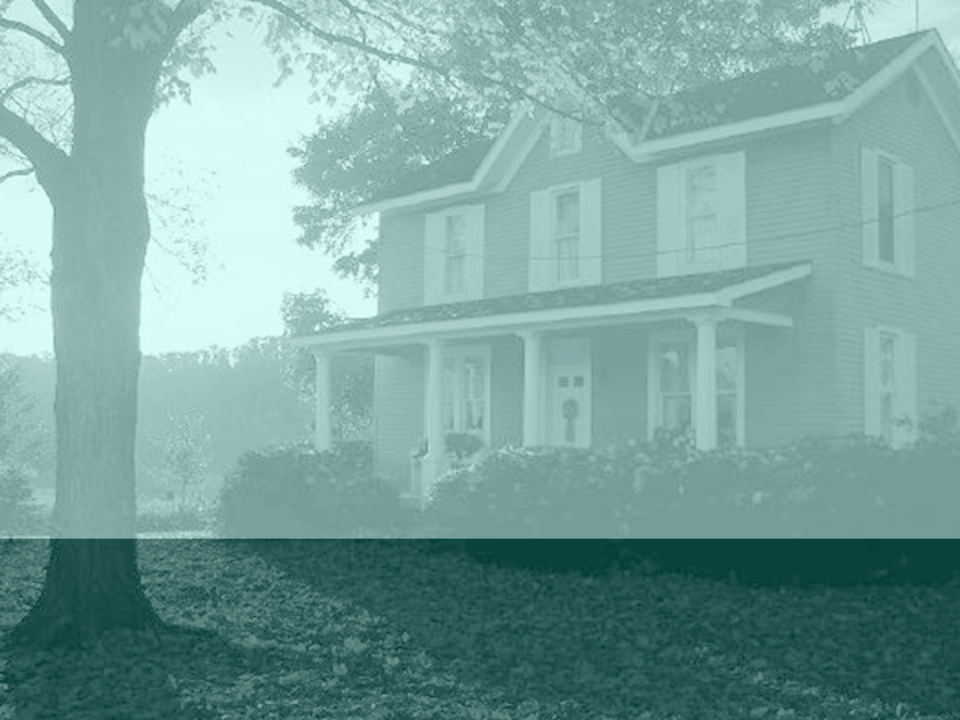 پس از كنفرانس بين‌المللي كه به سال 1279 هجري شمسي برابر با 1900 ميلادي در پاريس منعقد شد و نماينده ايران نيز قطعنامه آن را امضاء كرد، اولين مجلس حفظ الصحه دولتي در سال 1284 در تهران تشكيل گرديد و نظام نامه اي براي مجلس مزبور نوشته شد. اين مجلس تا اواخر سال 1299 برقرار بود تا اينكه در سال 1300 شمسي «وزارت صحيه و امور خيريه» تاسيس شد و چند ماهي به اين نام بود و سپس به نام «اداره كل صحيه مملكتي» ناميده شد و آن ضمن تشكيلات وزارت كشور اداره مي‌شد.
در اواخر سال 1299 و اوائل سال 1300 شمسي بنگاه پاستور ايران در تهران تاسيس شد. در سال 1300 مدرسه داروسازي وابسته به مدرسه طب دار الفنون شروع به كار نمود.
در سال 1310 موسسه راديولوژي تكميل شد و در سال 1313 بيمارستان فيروز آبادي در تهران و جذامخانه مشهد بنياد نهاده شدند و در سال 1320 اداره كل صحيه مملكتي به وزارت بهداري تبديل شد.
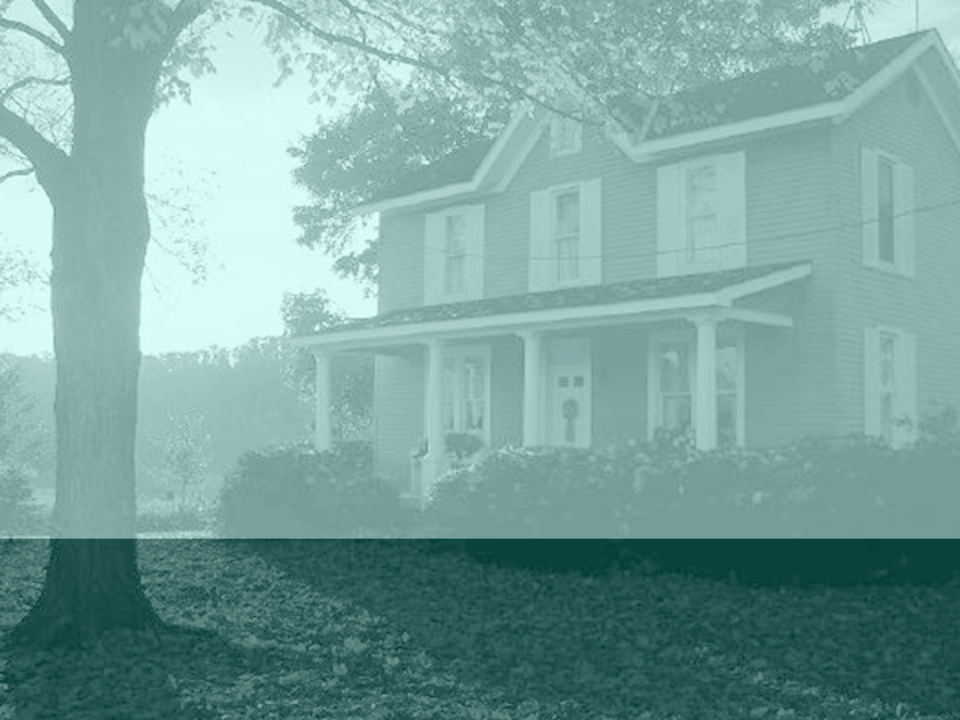 در اروپا در دوره قرون وسطي دانش پزشكي نيز تحت تسلط كليسا در آمده و بهر ترتيب بيمارستان از دورة قرون وسطي تا كنون «به ويژه در اروپا» تحولاتي را پشت سر گذاشته كه مي‌توان آن را به سه دوره متمايز تقسيم نمود:
1نظام سنتي
2 ملي شدن مراكز درماني و جدايي مذاهب از درمان
3 تخصص گرايي و توسعه مراكز بهداشتي و درماني و بيمارستانها
به همين ترتيب بيمارستانها كه در واقع ستون فقرات مراقبت هاي بهداشتي درماني جوامع را تشكيل مي‌دهند از جنبه هاي فرهنگي، اخلاقي، علمي و تكنولوژيكي متحول شدند و بخش هاي پزشكي تخصصي تر و فرعي تر شده و مهارت حرفه اي كاركنان آن بستر شد. در مورد تخصص هاي مختلف پزشكي در بخش هاي بعد توضيحاتي آورده شده است.
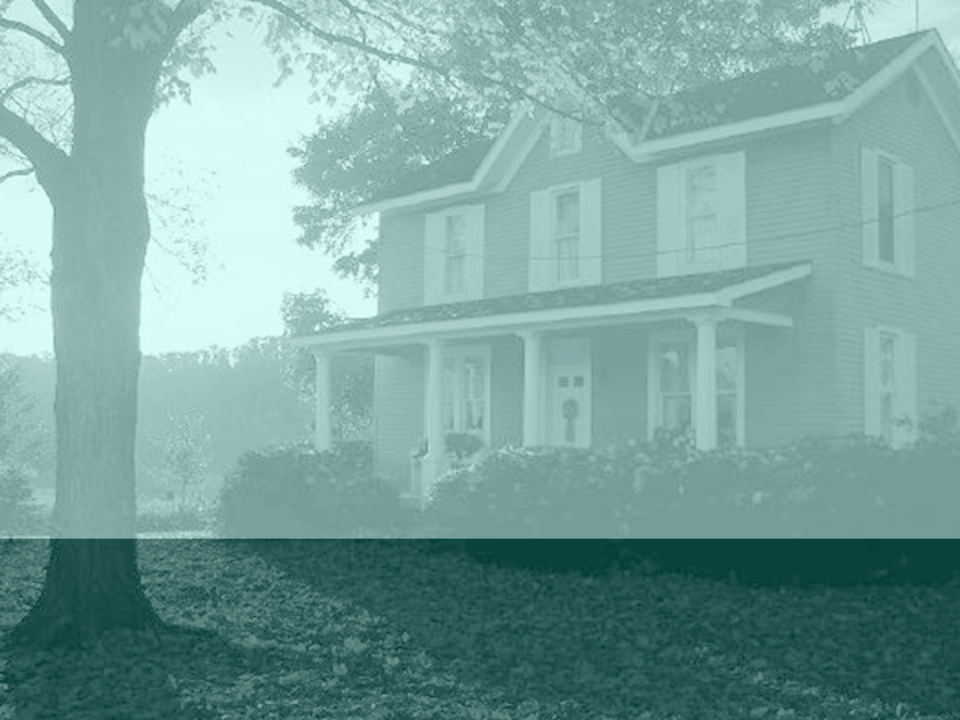 نگاهي به سياست گذاري ها در احداث بيمارستان در ايران
معيارهاي ارزشيابي بيمارستان ها چند سالي است كه نسبت به گذشته تغيير كرده است متولي اين امر ابتدا بهداري هاي مناطق مختلف بودند ولي چند سالي است كه به طور كلي بيمارستان هاي شهر تهران تحت حمايت و نظارت سه دانشگاه پزشكي علوم پزشكي ايران، شهيد بهشتي و دانشگاه تهران قرار گرفته اند. بحث ارزشيابي بيمارستان ها و عملكرد آنها و نحوه بهره برداري بيمارستان ها مربوط به حوزه معاونت سلامت وزارت بهداشت است.
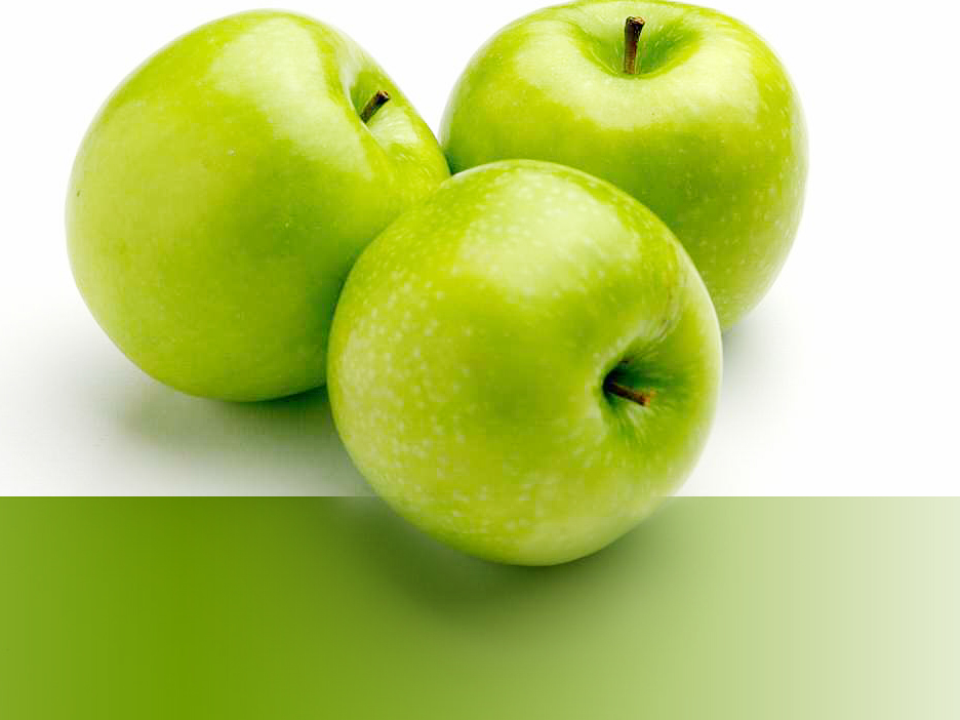 روابط فضایی بیمارستان
دیاگرام موجود
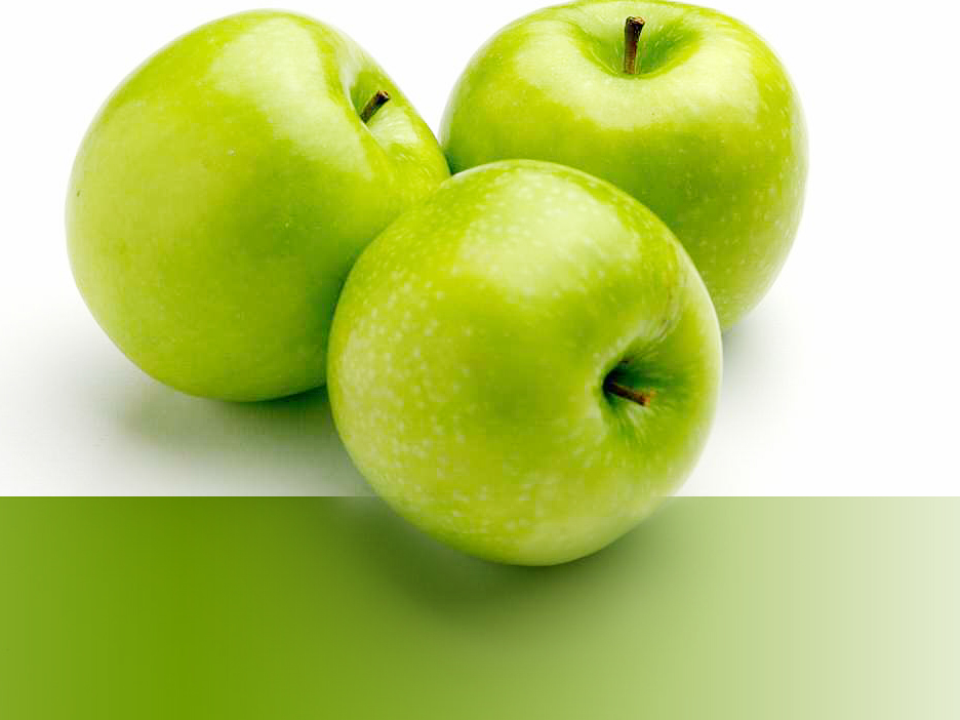 دیاگرام فضای کلی :
ورودی
ورودی به درمانگاه
اداری
درمانگاه
پذیرش و انتظار
آزمایشگاه
بخش بستری وجراحی
راهرو
بخش اعمال جراهی
اورژانس
درجه 1
درجه 2
درجه 3
خدمات
ورودی به اورژانس
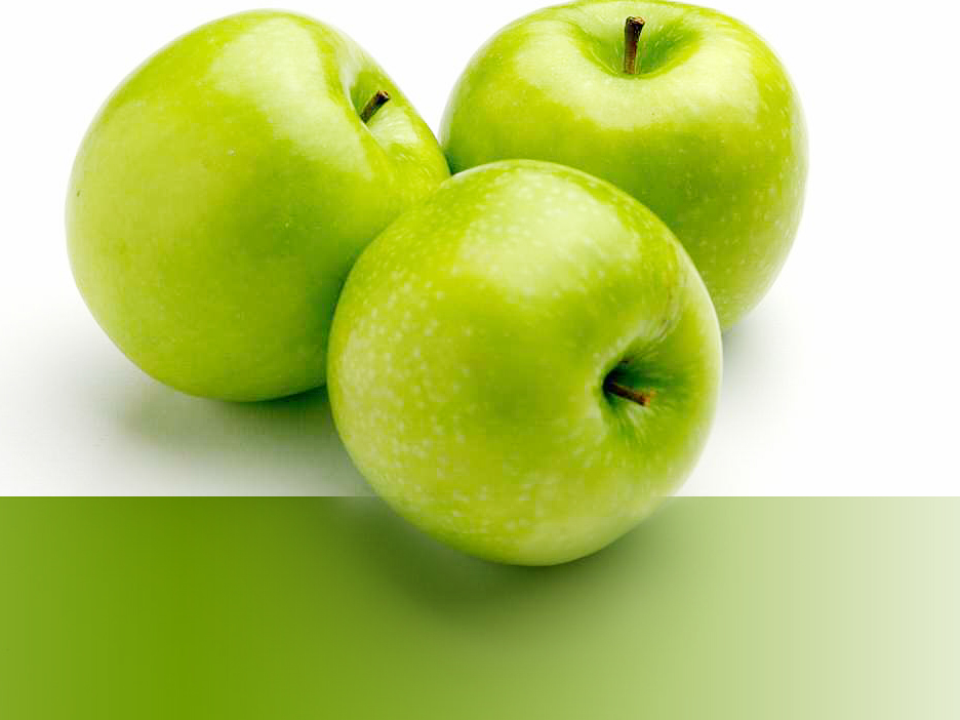 قسمت درمانگاه:
پزشک داخل
مدارک پزشکی
داروخانه
مددکار
درمانگاه
پذیرش
ورودی
پزشک متخصص
خدمات
تزریقات
درجه 1
درجه 2
درجه 3
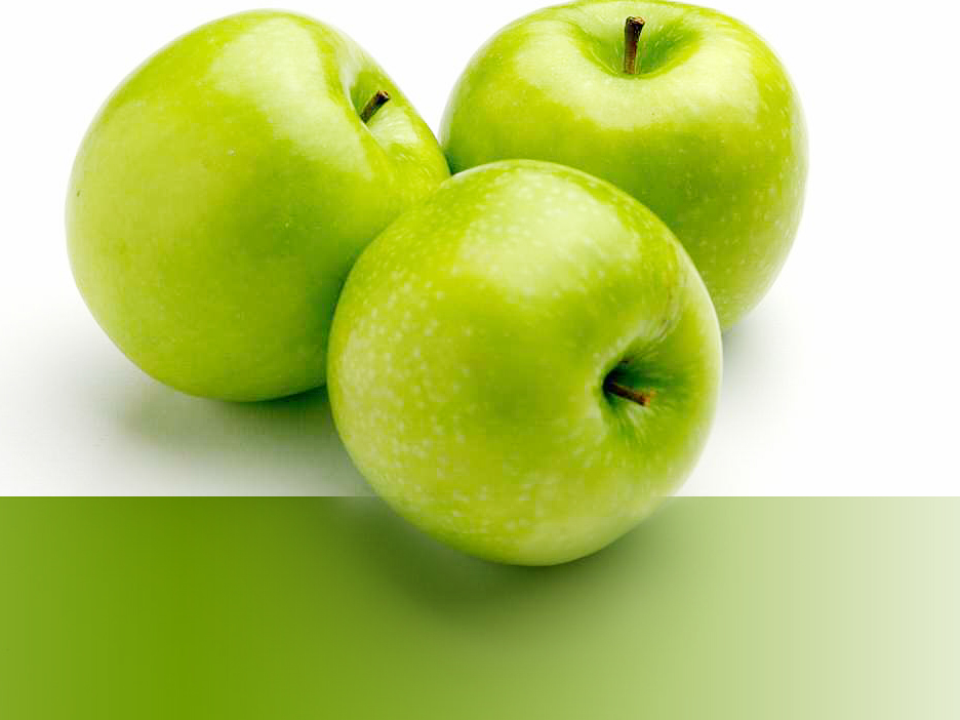 قسمت زنان و زایمان:
مدارک پزشکی
بستری 2تخته
ایستگاه پرستاری
کار پرستار
راهرو
خدمات
آبدارخانه
معاینه
درجه 1
درجه 2
درجه 3
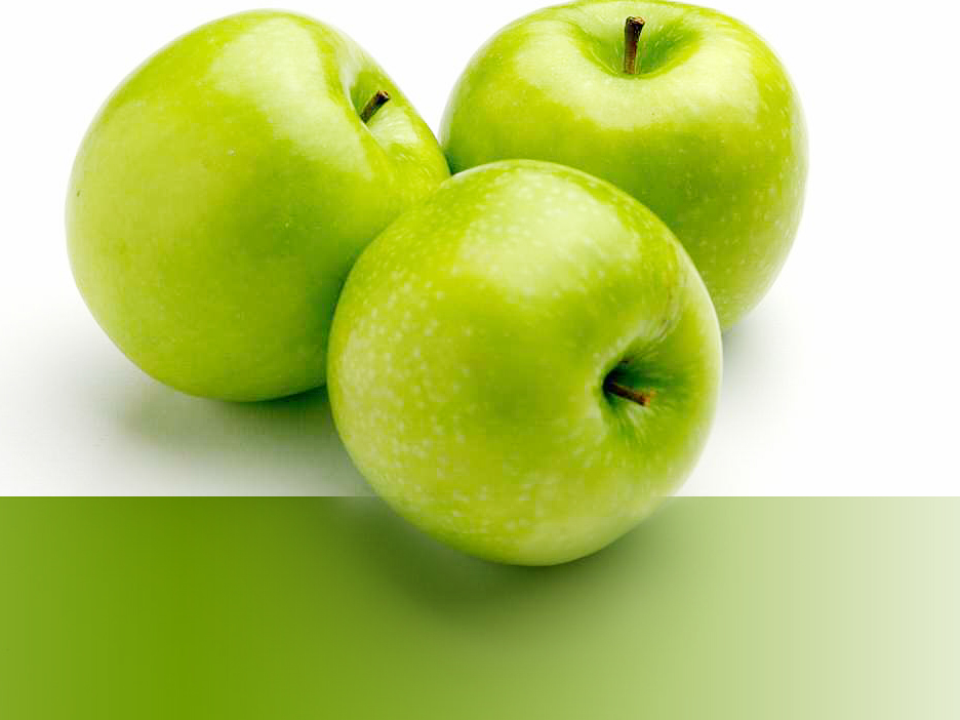 قسمت جراحی:
ریکاوری
اسکراپ
اتاق عمل
ایستگاه پرستاری
فضای آماده 
سازی بیمار
اعمال جراحی
تجهیزات
بخش جراحی
درجه 1
درجه 2
درجه 3
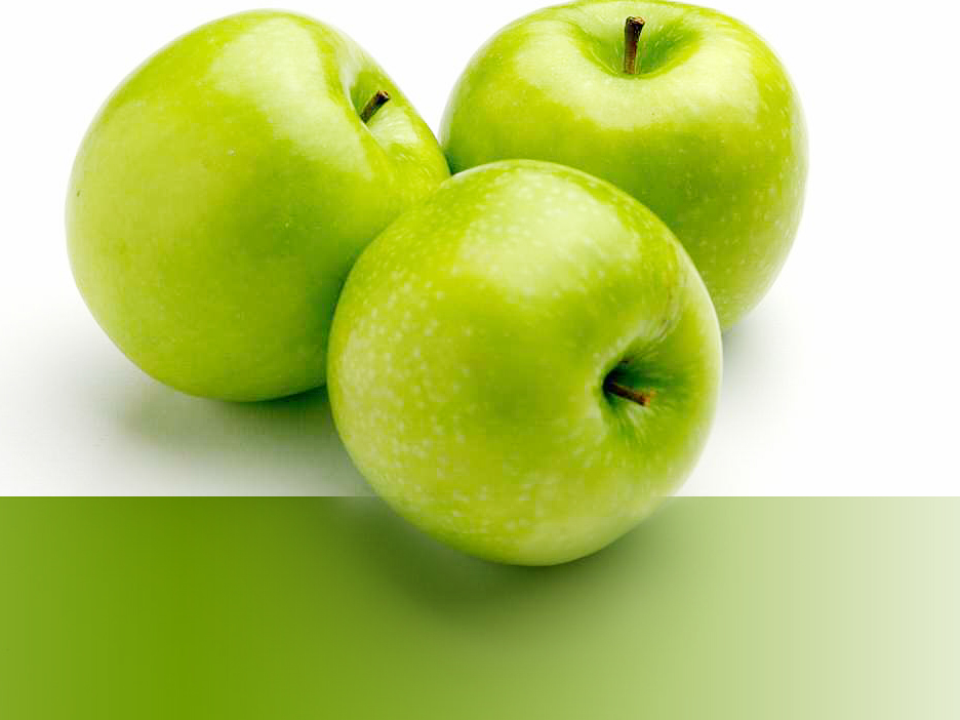 قسمت جراحی:
انبار
استریل
بخش جراحی
استریل
شستشو
سرپرست
خدمات
Icu
مراقبت ازبیمار
خدمات
ایستگاه پرستاری
ایزوله
تجهیزات
درجه 1
درجه 2
درجه 3
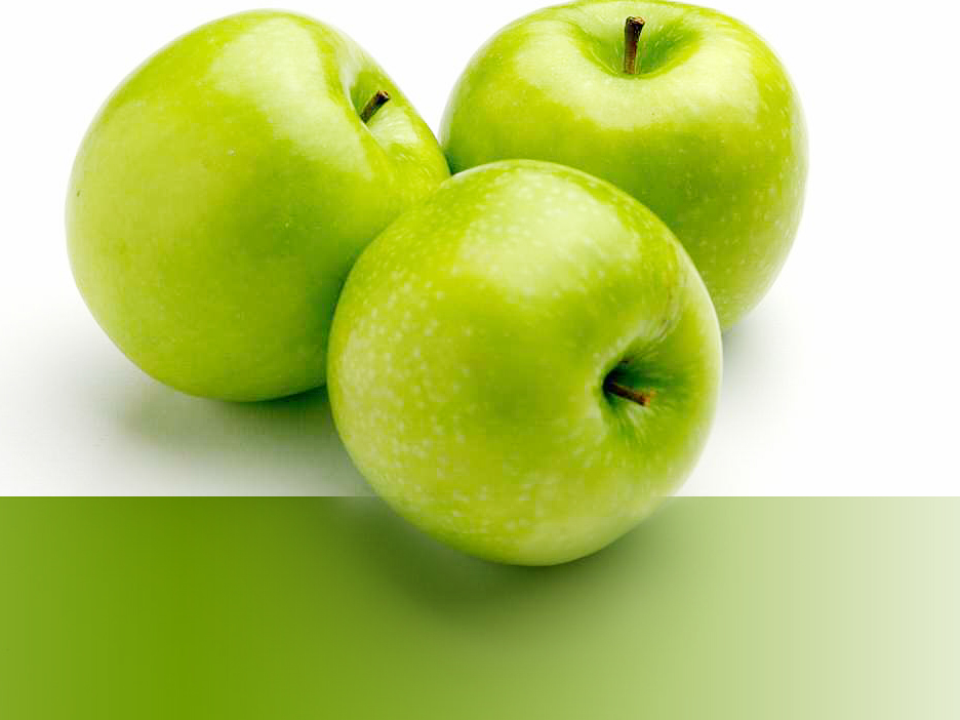 قسمت جراحی:
اتاق درد
بستری
خدمات
ایستگاه پرستاری
اعمال زایمان
بخش جراحی
اتاق عمل
ریکاوری
معاینه
تجهیزات
نوزادان
درجه 1
درجه 2
درجه 3
بستری نوزادان
خدمات
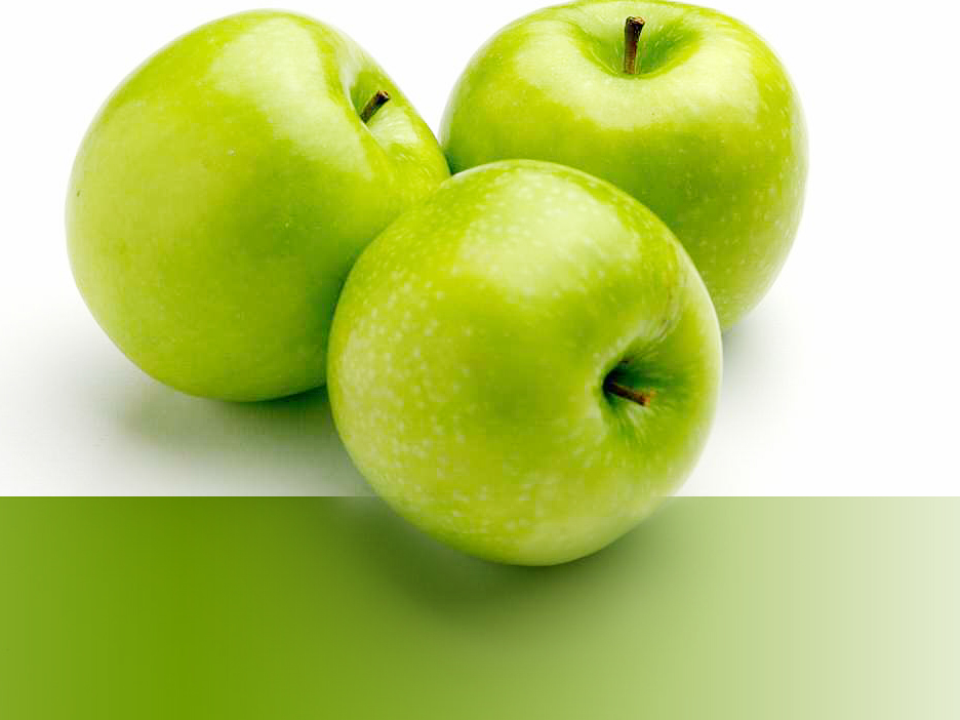 قسمت خدمات:
رستوران
رختکن کادرخدمات
انبار
آشپزخانه
آماده سازی
خدمات
خدمات
اعمال زایمان
امور دفتری
درجه 1
درجه 2
درجه 3
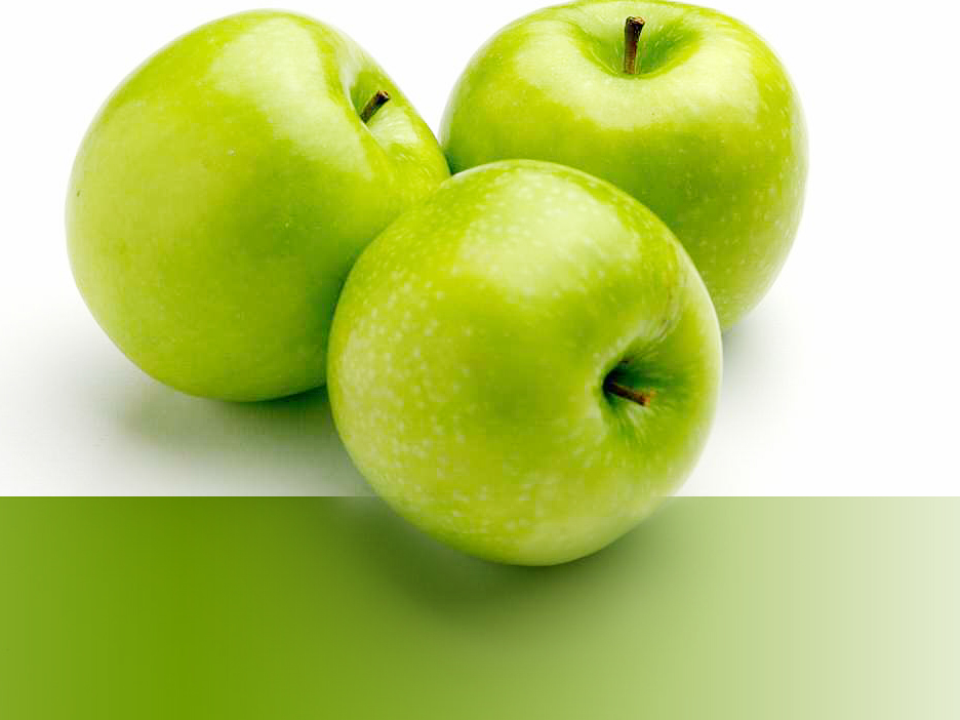 قسمت خدمات:
انبار  پارچه
خدمات
رختشوی خانه
شستشو
 و اتو
خدمات
مسئول رختشوی خانه
مسئول انبار
انبار
انبار خواروبار
انبار کالای پزشکی
درجه 1
درجه 2
درجه 3
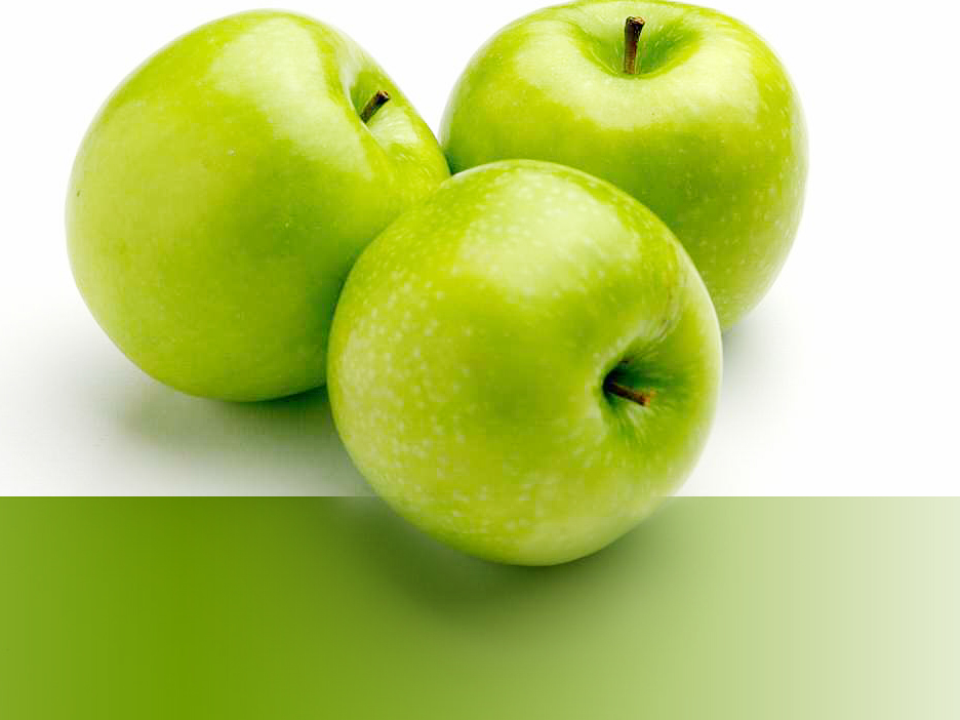 قسمت بستری داخل وجراحی:
نمازخانه
بستری
ccu
بستری4
تخته
بستری2تخته
ورودی
بخش بستری داخل وجراحی
ایستگاه پرستاری
راهرو
سر پرستاری
خدمات
تجهیزات
معاینه
آبدار خانه
درجه 1
درجه 2
درجه 3
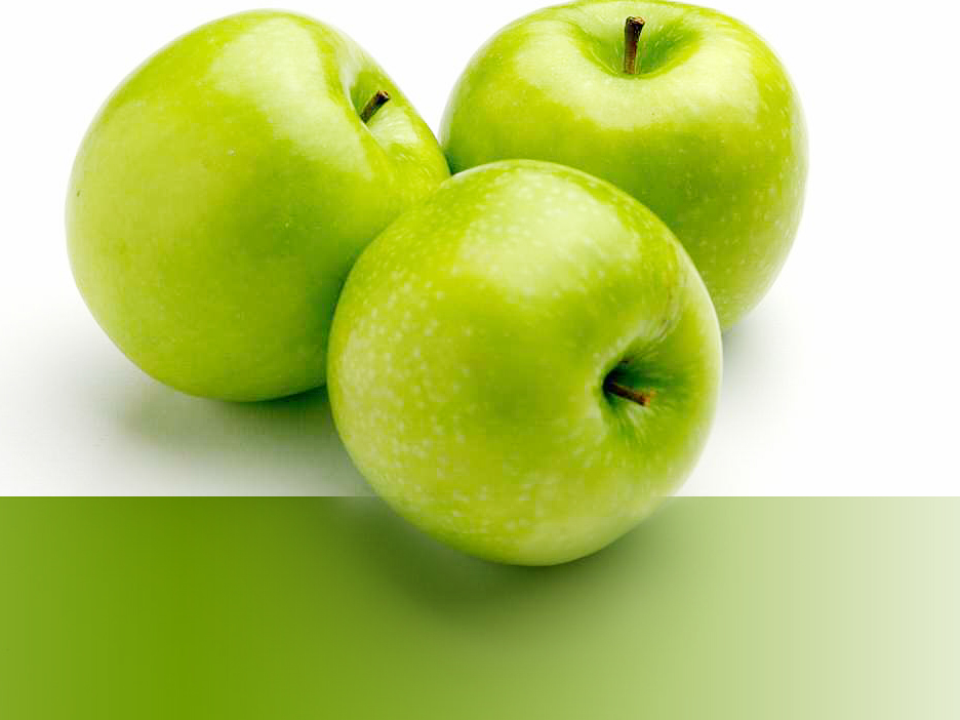 قسمت اداری:
مدیریت بیمارستان
حسابداری
مدیریت پرستاری
اداری
پذیرش
امور اداری
خدمات
درجه 1
درجه 2
درجه 3
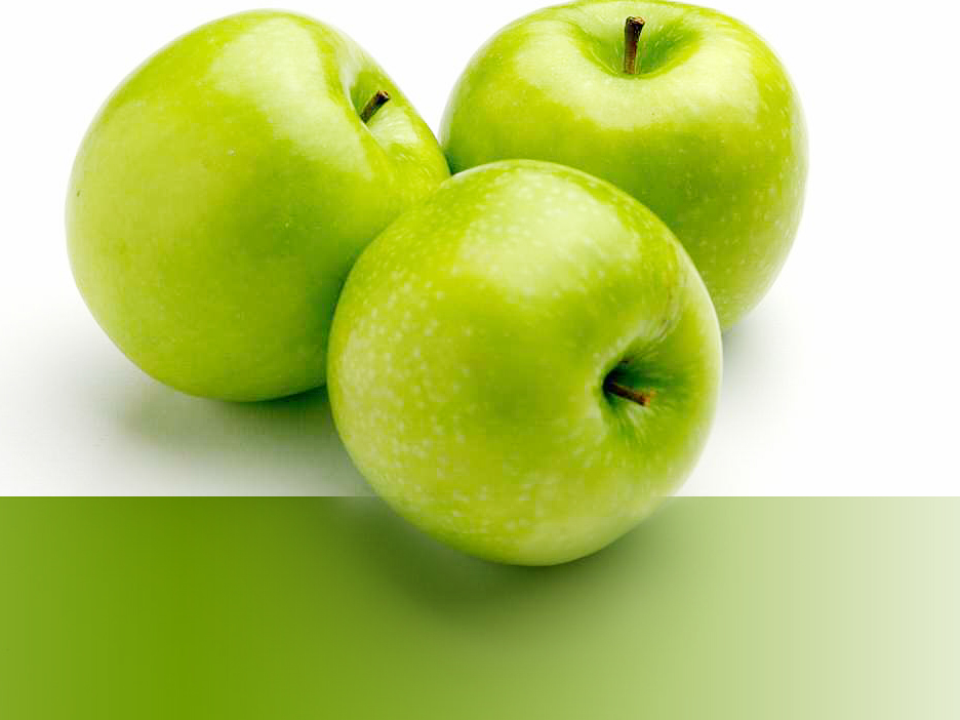 قسمت آزمایشگاه:
بیوشیمی میکروبیولوژی
سرپرست آزمایشگاه
آزمایشکاه ادرار
آزمایشگاه خون
آزمایشگاه
انتظارو
پذیرش
راهرو
خدمات
نمونه گیری خون
درجه 1
درجه 2
درجه 3
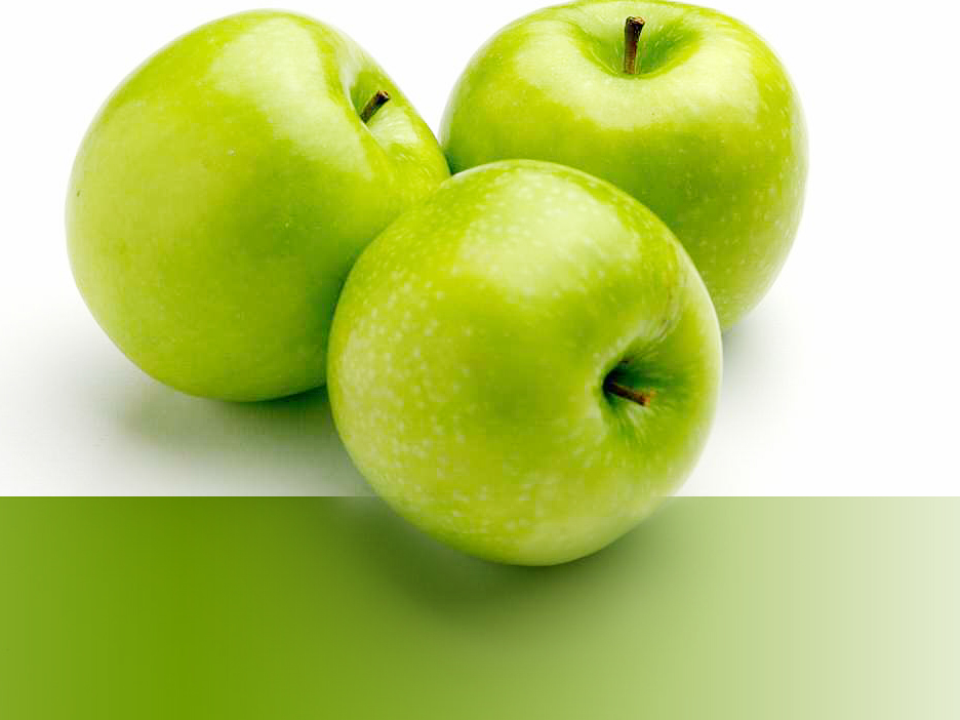 قسمت ورودی:
ورودی
خدمات
پذیرش وانتظار
تجدید حیاط قلبی
اتاق 2 بستری
آزمایشگاه پزشکان
اورژانس
اتاق عمل
درجه 1
درجه 2
درجه 3
ایستگاه پرستاری
خدمات
اسکراپ
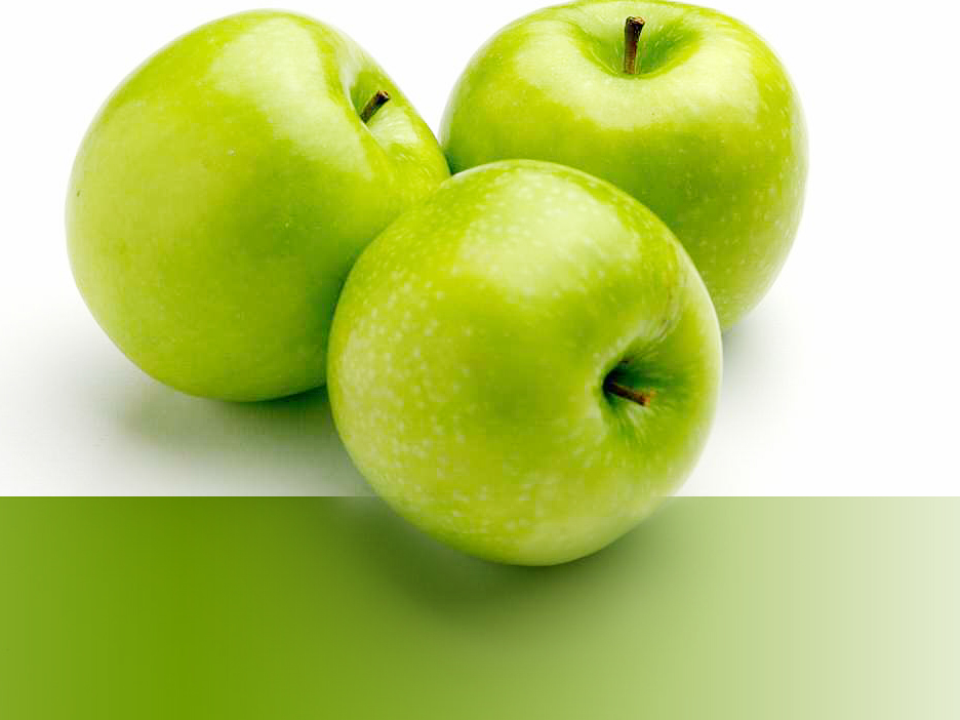 قسمت اورژانس:
ورودی
مددکار
انتظارو پذیرش
صندوق
خدمات
بایگانی
درجه 1
درجه 2
درجه 3
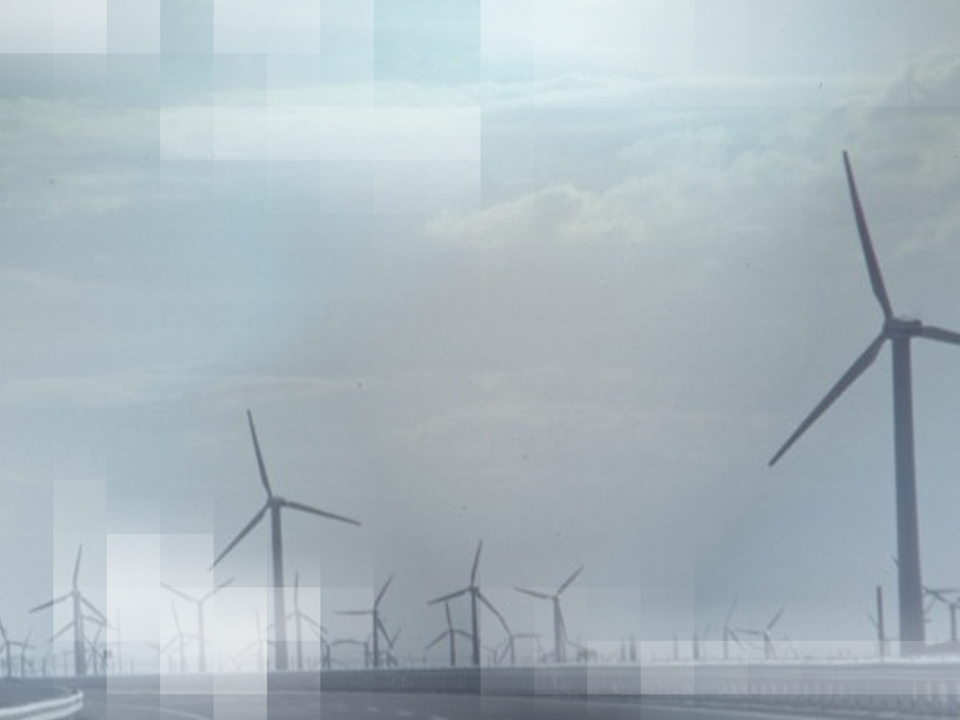 ریز فضای موجود
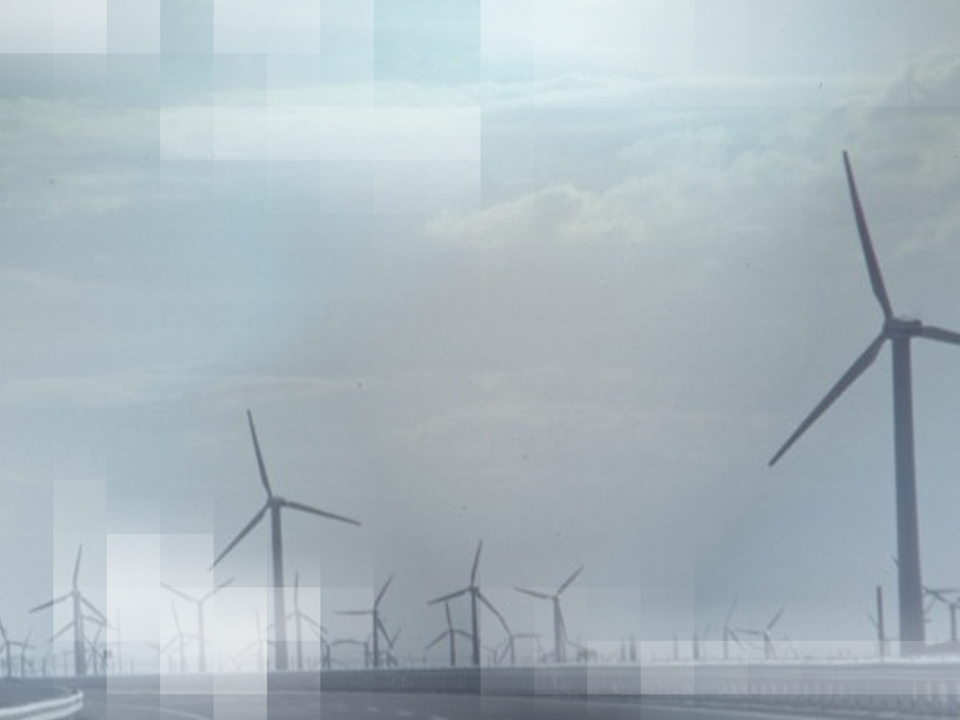 اورتوپدی:
1 لابی مشترک با چشم پزشکی     3/5×6=21
2 پذیرش مشترک با چشم پزشکی  3×3/5=11
3 اتاق معاینه                             2/5×3=7/5
4 اورتوپدی                              2/5× 6=15
5  جراحی                                2×3/5=7
چشم پزشکی:
1 معاینه                                  4×3=12
2 چشم پزشکی                          3/5×4/5=16
3 چشم پزشکی                          5×4/5= m2 22/5
4 پذیرش                                  3×3/5= m2 11
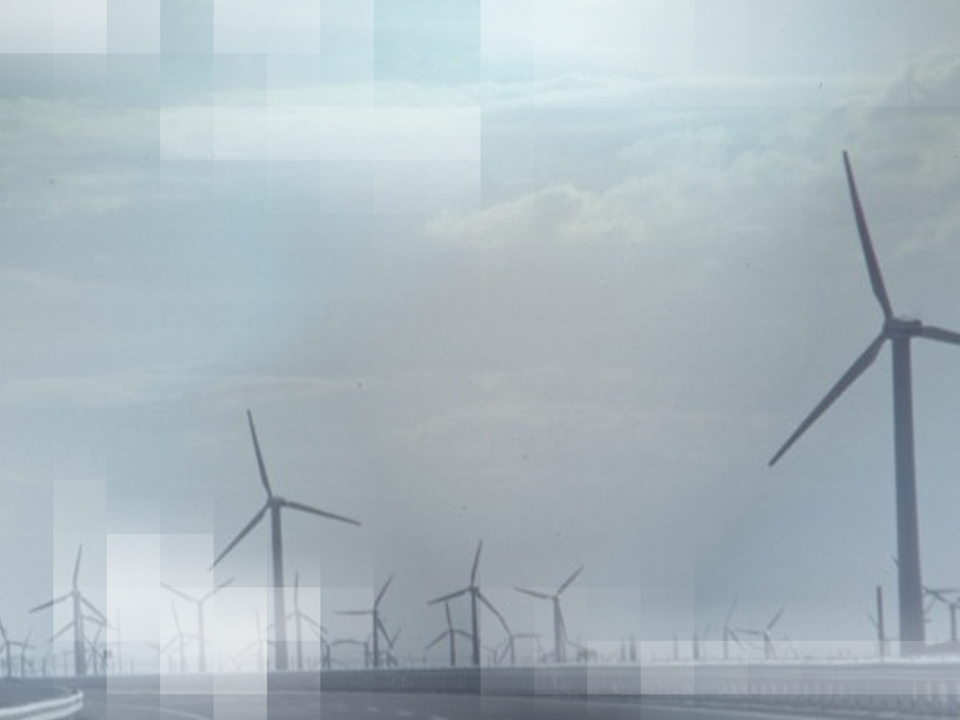 قسمت کودکان:
1 پذیرش                             2/5×1/5=4
2 لابی                                7×3=21
3 اتاق معاینه                        3/5×2/7=10
4 معاینه                              3/5×3=11
5 کودکان                            4/5×3/5=16
6 انبار مرکزی                     (2×5/5)3=33

قسمت ورودی:
1 پذیرش                             3×4/5=13/5
2 آرشیو کامپیوتر                  6×7/5=45
3 اتاق نظافت                        1/5×2=3
4 خدمات                             (1/3×2/5)5=16/5
5 انتظار                              6×6=36
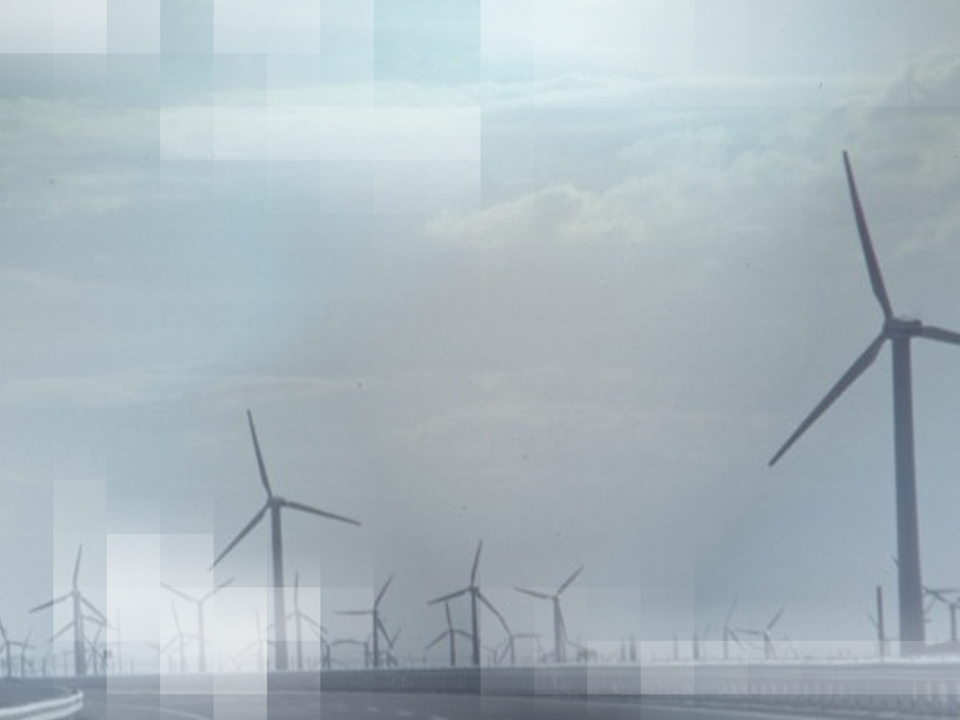 قسمت زنان:
1 اتاق معاینه                     (3×3)2=18
2 اتاق زنان                       4×3=12
3 پذیرش                           3×3=9
دندان پزشکی:
1 دندان پزشکی                  (4×6/5)2=52
2 پذیرش                           3/5×4/5=16
3 تاریک خانه                    3×3=9
قسمت مغزواعصاب:
1 لابی و پذیرش                 5/5×3/5=19/5
2 مغزواعصاب                  3×4=12
3 نوارمغز                         3×3/5=11
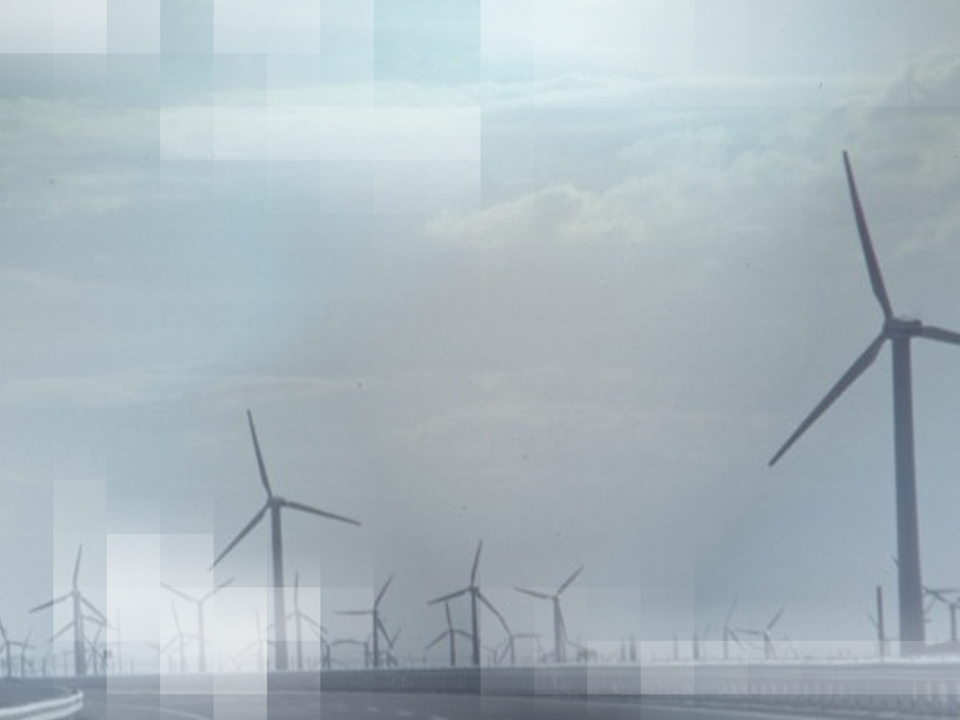 قسمت قلب:
1 لابی                           5×4/5=22/5
2 پذیرش                        2×1/5=3
3 قلب                            5/5×3=16/5
4 جراحی داخلی              4×5=20
متراژکل:885مترمربع
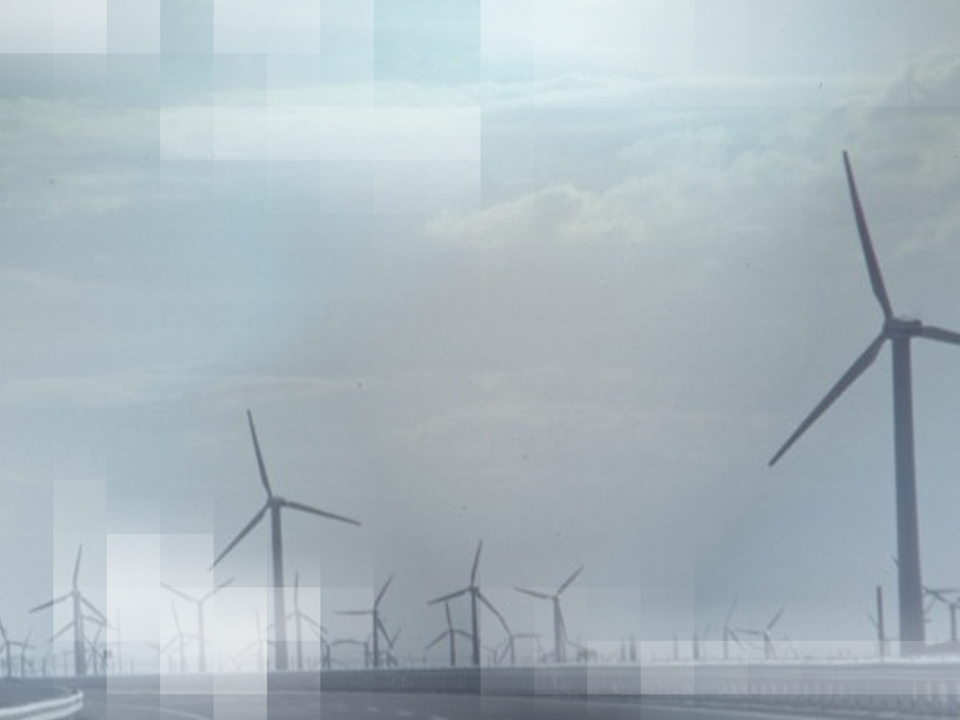 داروخانه                           3/9×28/4707/3
پذیرش ورودی                   3/1×5/9=18/30
مددکار                             2/9× 2/3= 6/67
مدارک پزشکی                  3/9× 7/4= 28/86
مرکز رایانه                      3/9×3=11/7         
پزشک داخلی                    ( 3/9×3)2=23/4          
نوار قلب                          2/1× 2/8=5/88
پزشک جراحی                  3× 4/7= 14/1        
پزشک زنان                      3/3×4/2 =13/86
ژینکولوژی                       3×3=9
توالت                               1/7×3=5/1
پزشک کودکان                  3× 4/1=12/3   
پذیرش                            2/6×7= 18/2
تمیز                               2/6×2/1= 5/46
کثیف                              2/6×2/5=6/5
توالت کادر                       2/6×1/1= 2/86
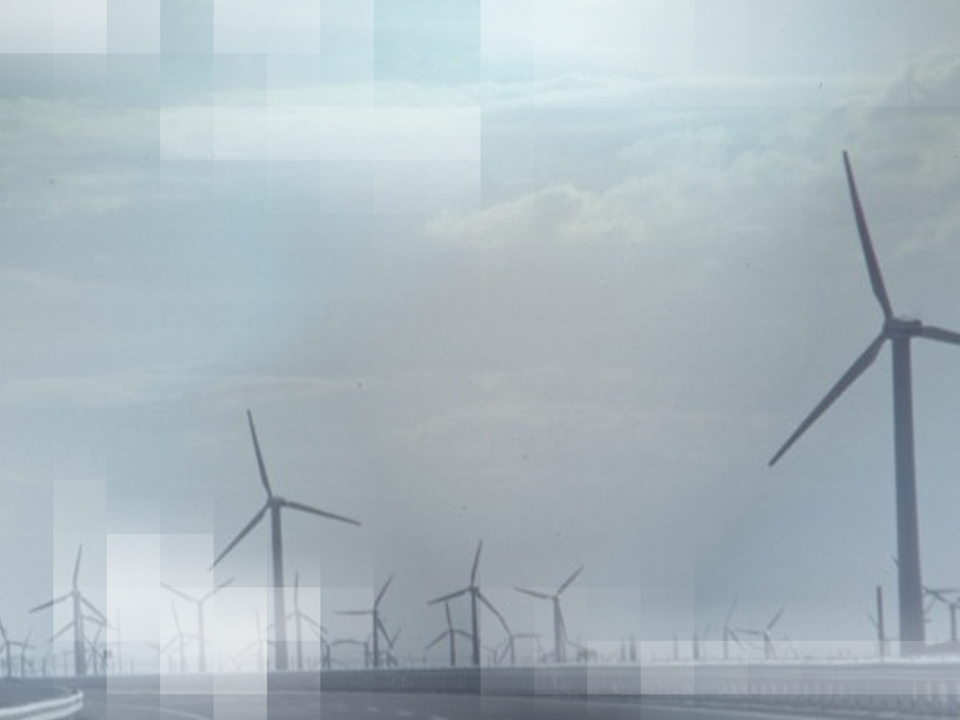 توالت معلولین                  2/6×2= 5/2
توالت مردانه                   1/3×2/3= 2/99
توالت زنانه                     1/3× 2/3=2/99
تزریقات                         ( 1/5× 2/2)2=6/6
پذیرش                           3/2× 2/7=8/64      
راهروودرمانگاه               2/5× 12/5=31/25
راهرو                           1/5× 23= 34/5
پیش ورودی                    2×2/5=5 
ورودی                           6/4×5=32
مساحت کل قسمت درمانگاه  ورودی
339/85 مترمربع
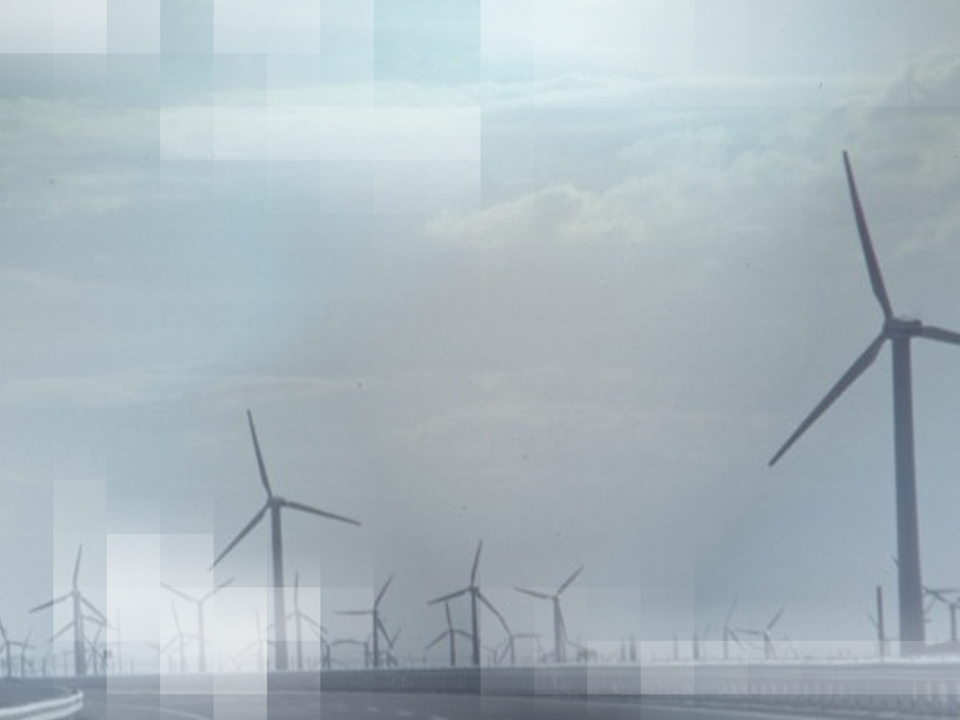 حسابداری                        3/9×7/7=30
دبیرخانه                          2/8×2/4= 6/72
منشی                              3×2/3=6/9
رئیس بیمارستان                3/9×5/8=22/62
مدیر بیمارستان                 3/9×2/9=11/31
کارگزینی                        3/9×2/9=11/31
مدیر پرستاری                  3/9×2/9=11/31
امور اداری                      3/9×2/9=11/31
آبدارخانه                         2/1×2/6=5/46
بایگانی                           1/7×2/6=4/42
توالت                             ( 1/5×2)×3=9
دوش                              1/1× 1/7= 1/87
توالت                             1/7×1/7=2/89 
دوش                              1/6×1/1=1/87
انبارلوازم تحریر               1/5×2/8=4/2
چاپ وتکثیر                     2/8×1/5=4/2
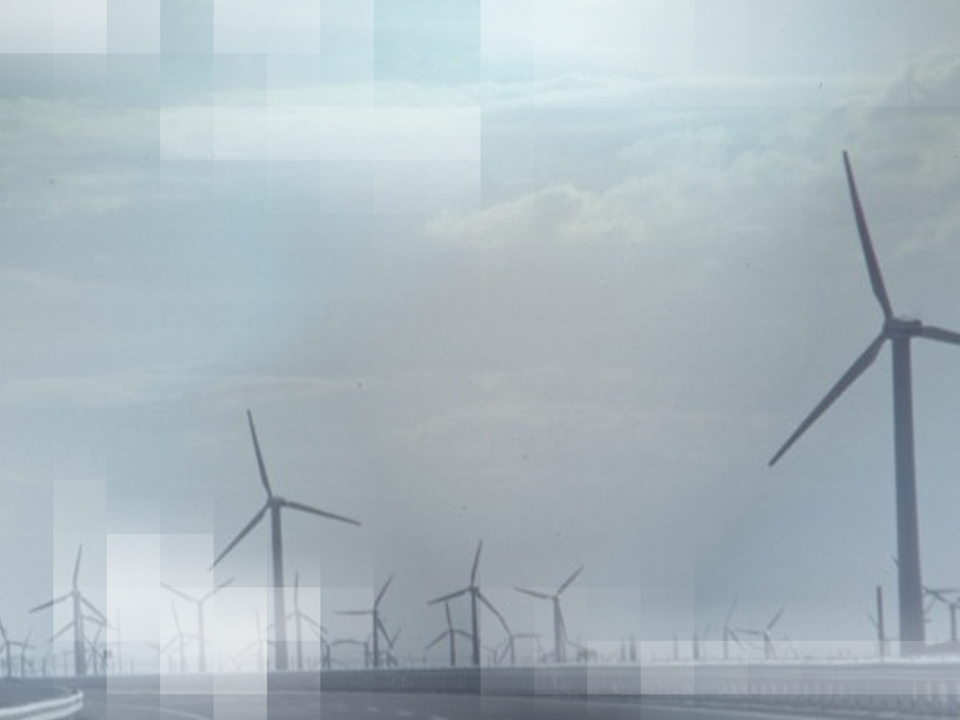 رختکن درمانی زنان              2 m28/99=
رختکن درمانی مردان            2 m18/44=
راهرو                                1/5×21/5
راهرو                                1/5×17/5
متراژکل قسمت اداری
251/5 متر مربع
مجموع کل زیربنای بیمارستان سرپل ذهاب 6000مترمربع
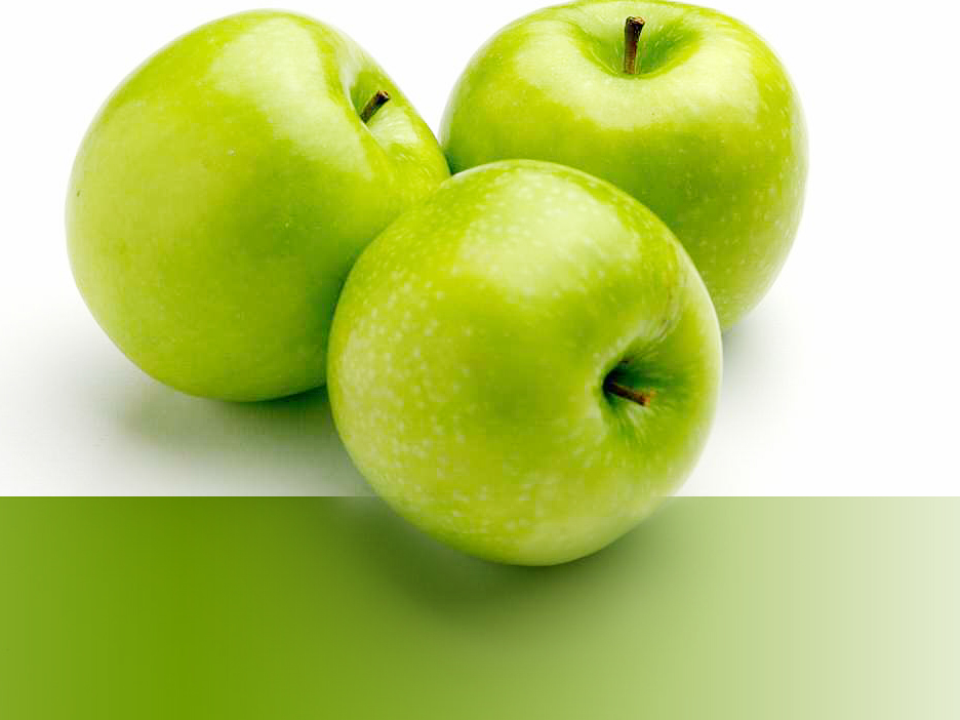 روابط فضایی ودیاگرام کلینیک پیشنهادی
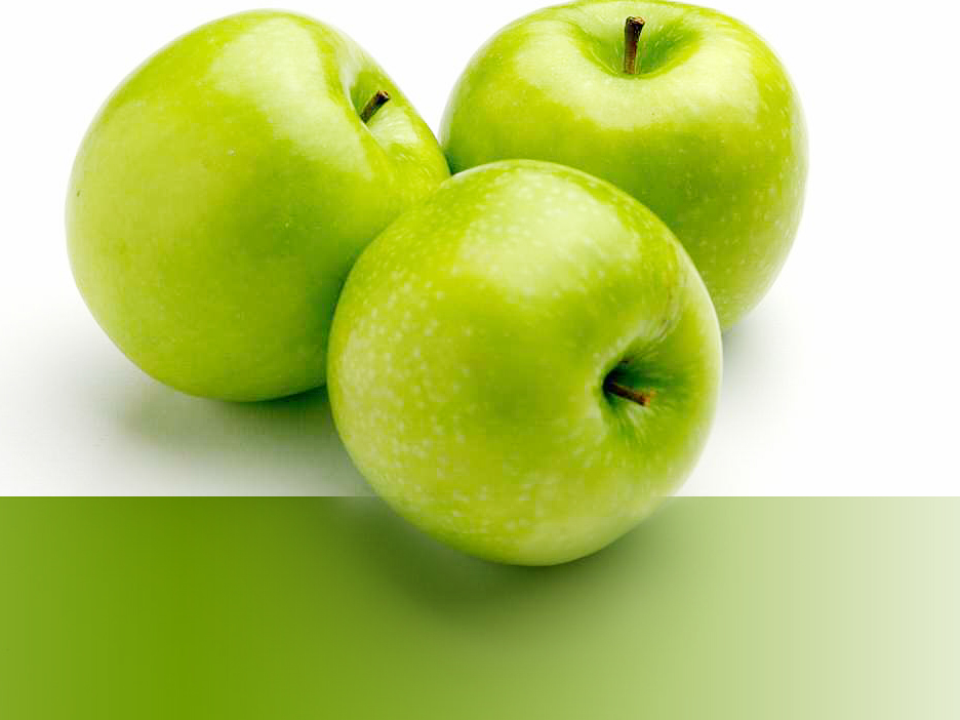 دیاگرام روابط فضایی کل کلینیک:
ورودی
اورتوپدی
چشم پزشکی
کلینیک
ورودی
اورژانس
دندان پزشکی
کودکان
مغزواعصاب
قلب
درجه 1
درجه 2
درجه 3
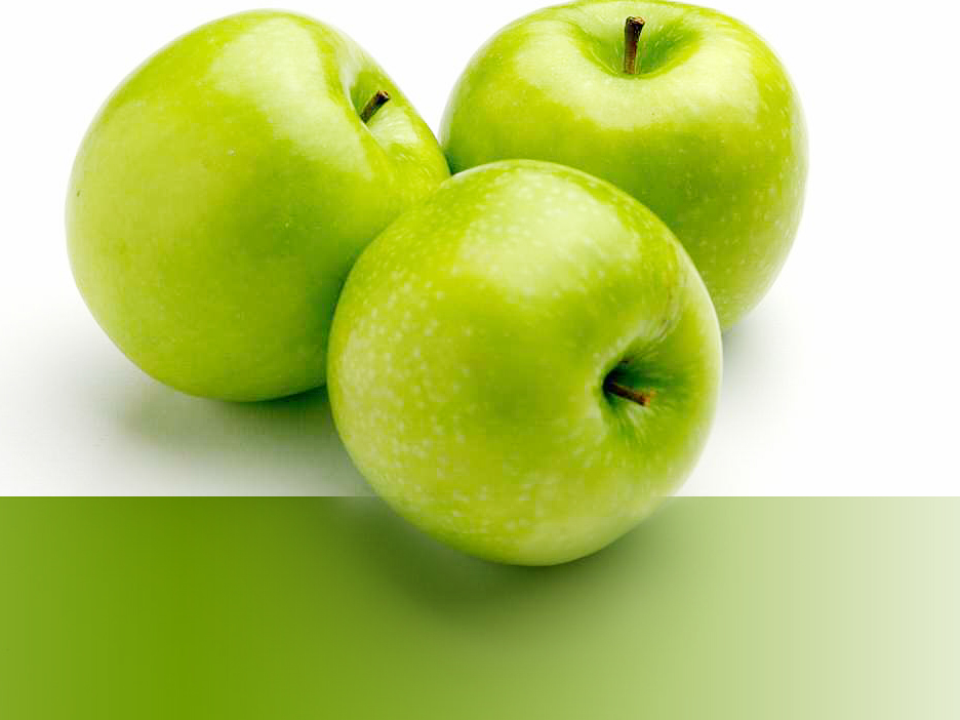 دیاگرام روابط فضایی ورودی ولابی:
ورودی
پذیرش
کلینیک
خدمات
سرپرستاری
درجه 1
درجه 2
درجه 3
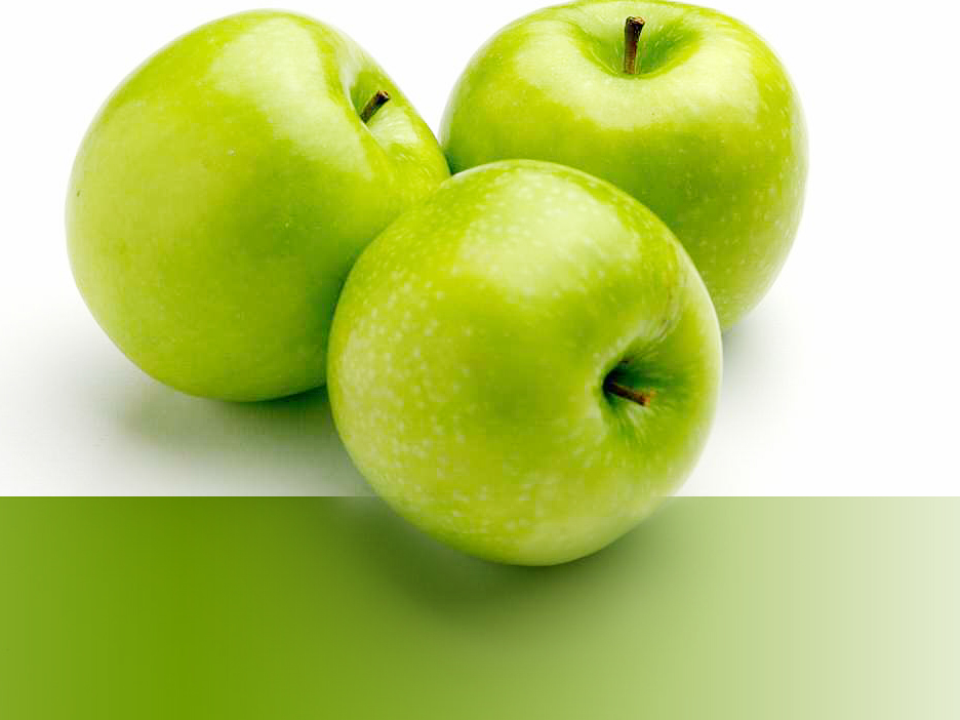 دیاگرام روابط فضایی چشم پزشکی:
اتاق معاینه
خدمات
چشم پزشکی
اتاق چشم پزشکی
پذیرش
اتاق چشم پزشکی
درجه 1
درجه 2
درجه 3
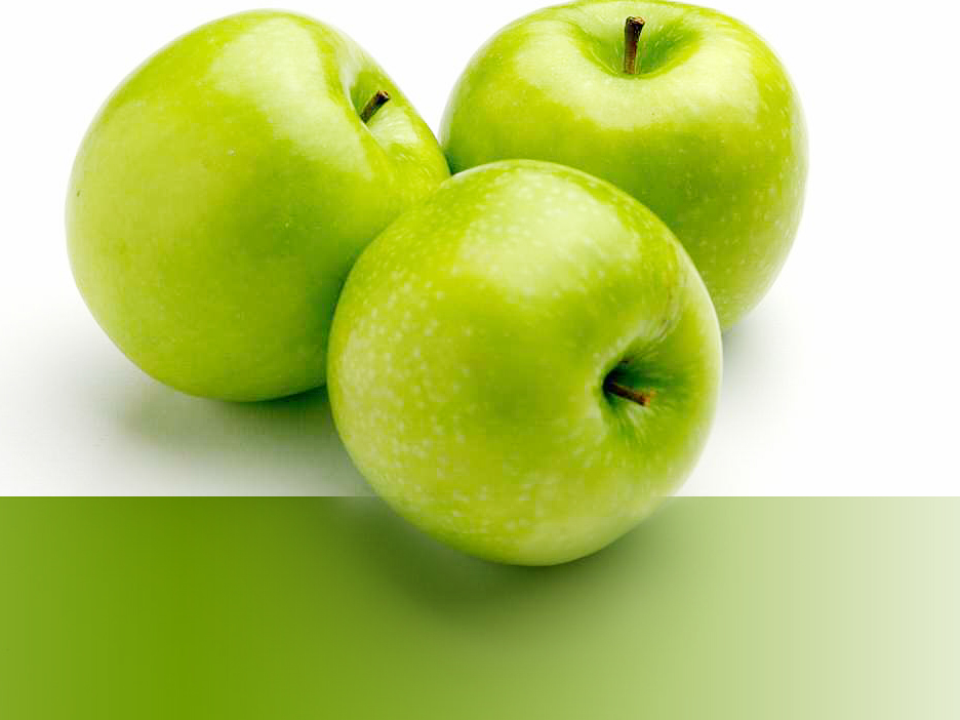 دیاگرام روابط فضای دندان پزشکی:
اتاق دندان پزشکی
اتاق دندان پزشکی
خدمات
چشم پزشکی
منشی
تاریک خانه
درجه 1
درجه 2
درجه 3
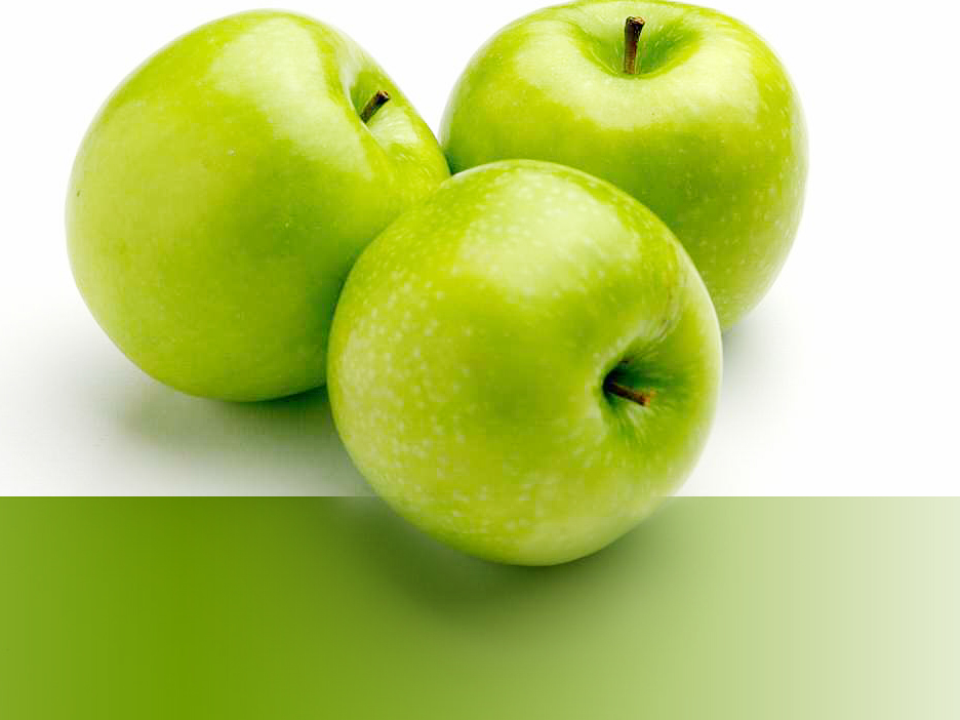 دیاگرام روابط فضایی مغزواعصاب:
مغزو
اعصاب
پذیرش
نوار مغز
قسمت مغزواعصاب
ورودی
خدمات
درجه 1
درجه 2
درجه 3
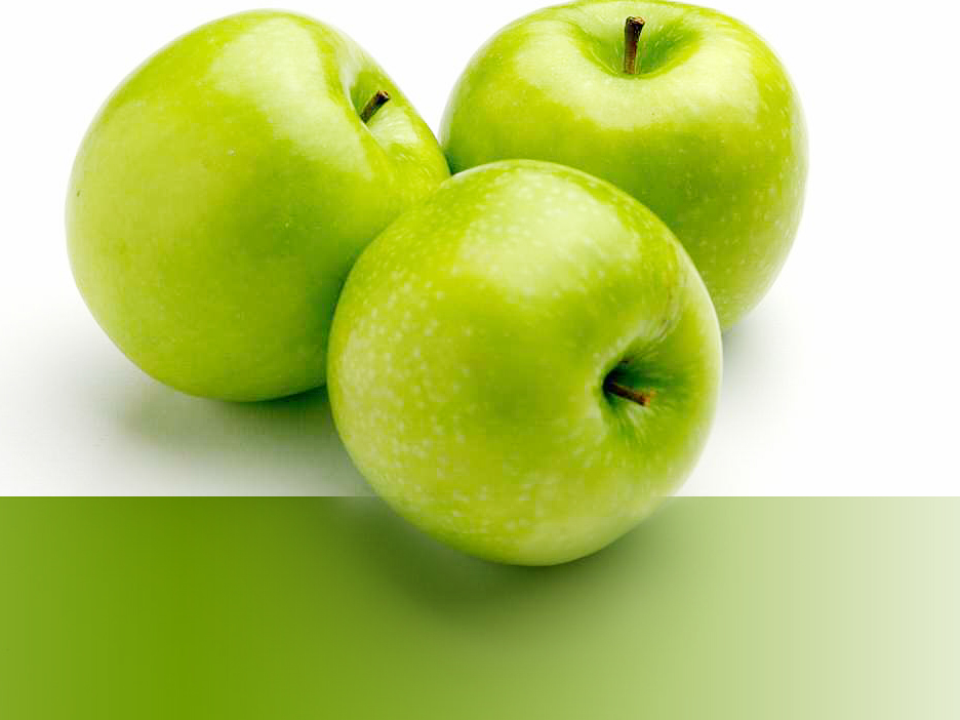 دیاگرام روابط فضایی قسمت قلب:
پذیرش
جراحی داخلی
قسمت قلب
نوار قلب
اتاق معاینه
درجه 1
درجه 2
درجه 3
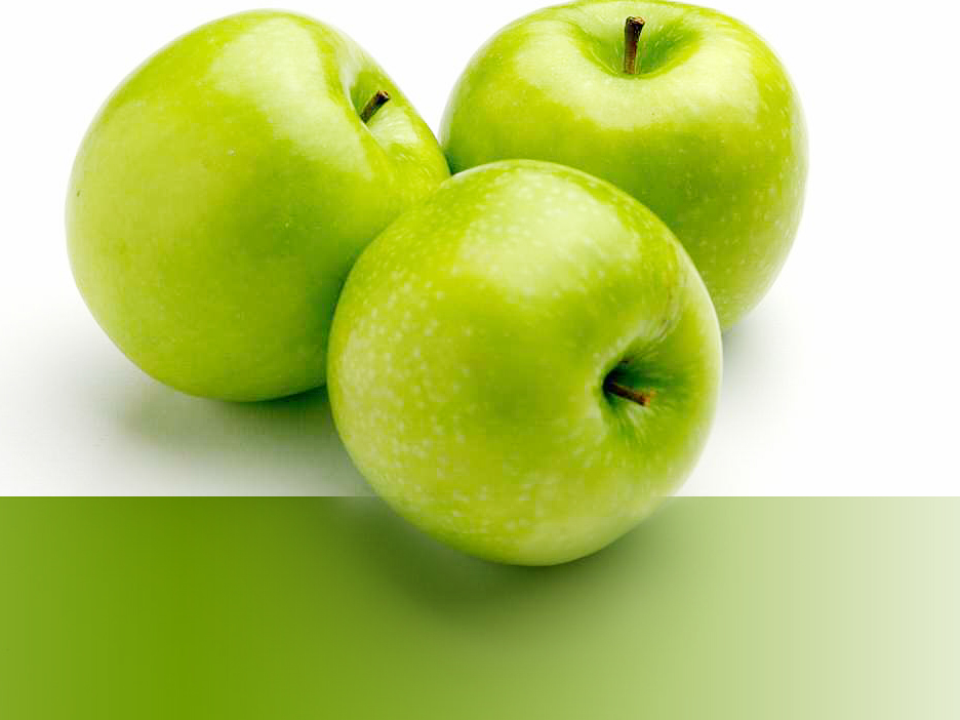 دیاگرام روابط فضایی بخش زنان:
اتاق معاینه زنان
خدمات
قسمت زنان
ورودی
اتاق معاینه زنان
اتاق زنان
درجه 1
درجه 2
درجه 3
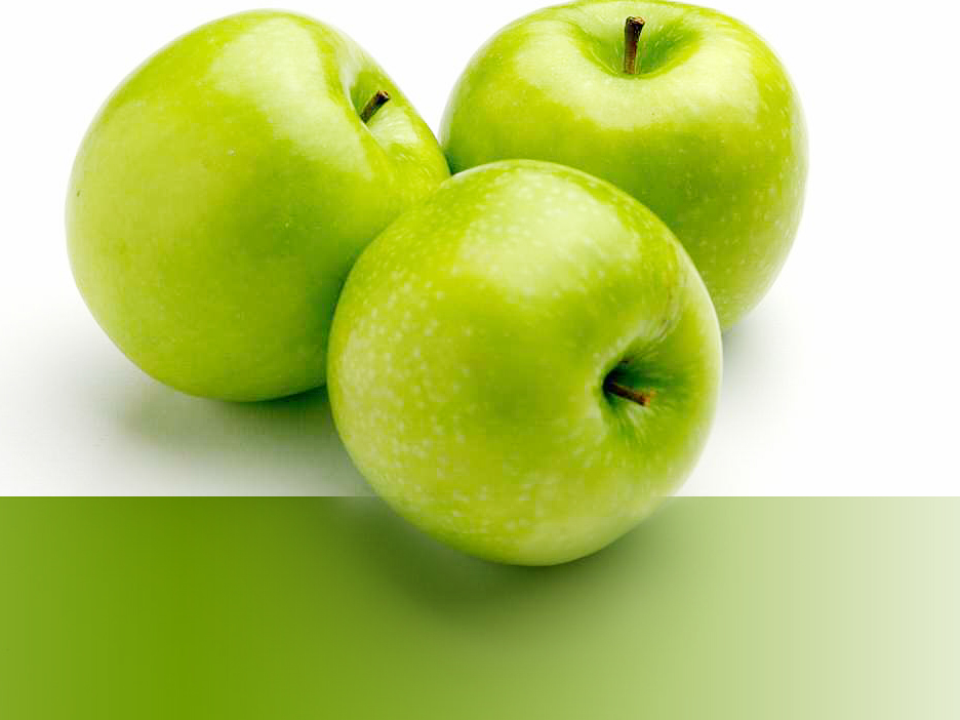 دیاگرام روابط فضایی کودکان:
کودکان
پذیرش
کودکان
معاینه
درجه 1
درجه 2
درجه 3
انبار مرکزی
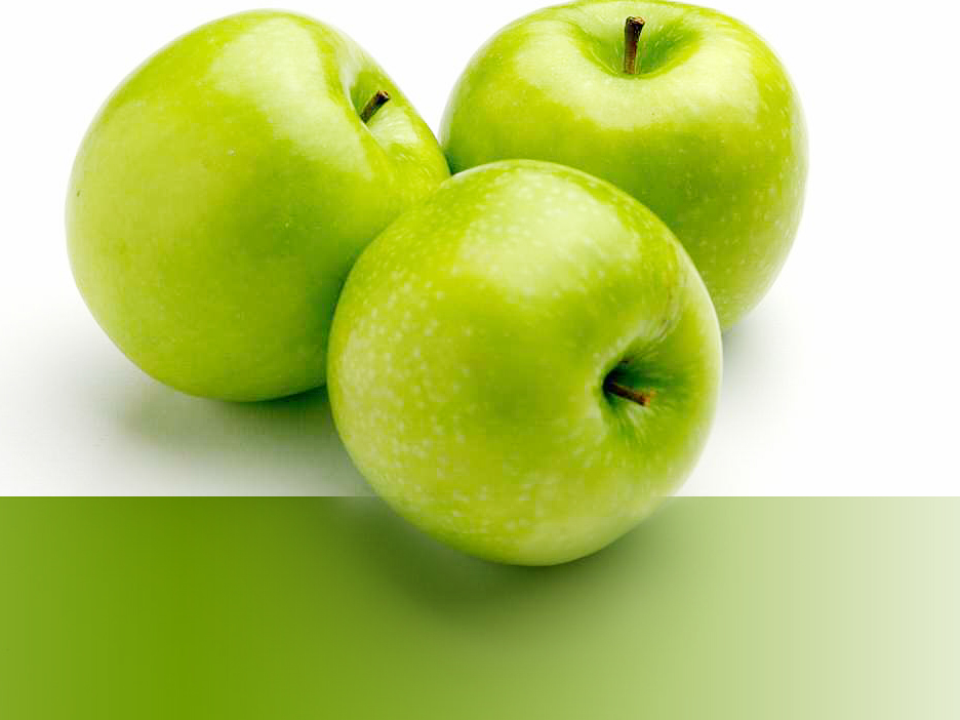 دیاگرام روابط فضایی اورتوپدی:
پذیرش
جراحی
اورتوپدی
معاینه
درجه 1
درجه 2
درجه 3
اورتوپدی
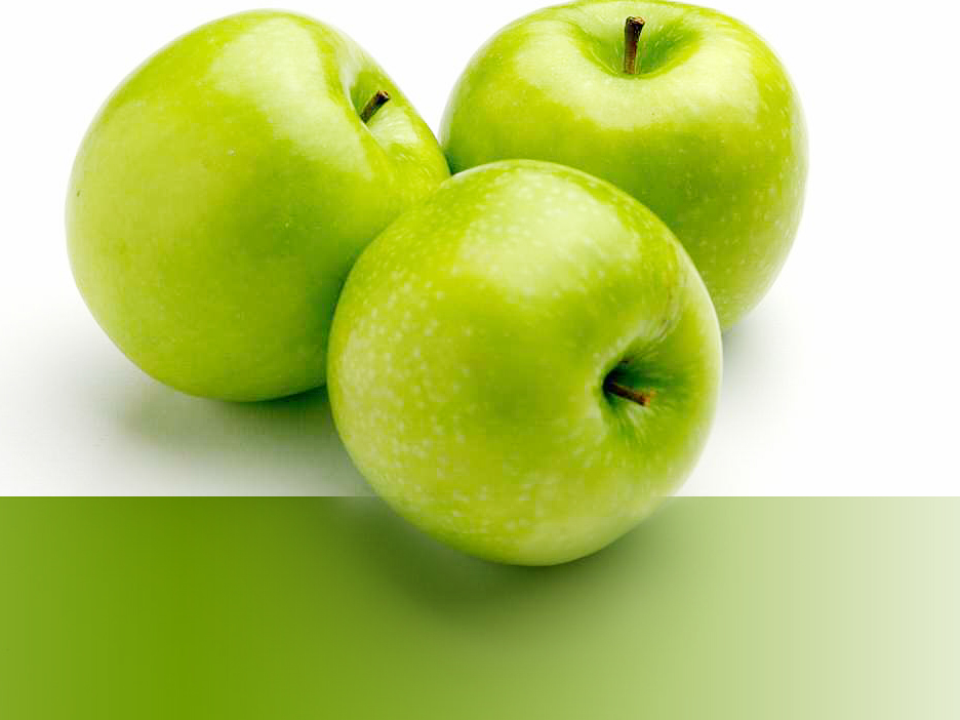 دیاگرام روابط فضایی اورژانس:
ورودی
خدمات
تجهیزات
پذیرش
اورژانس
اتاق گچ گیری
ایستگاه پرستاری
احیاء قلبی
اتاق پزشک کشیک
درجه 1
درجه 2
درجه 3
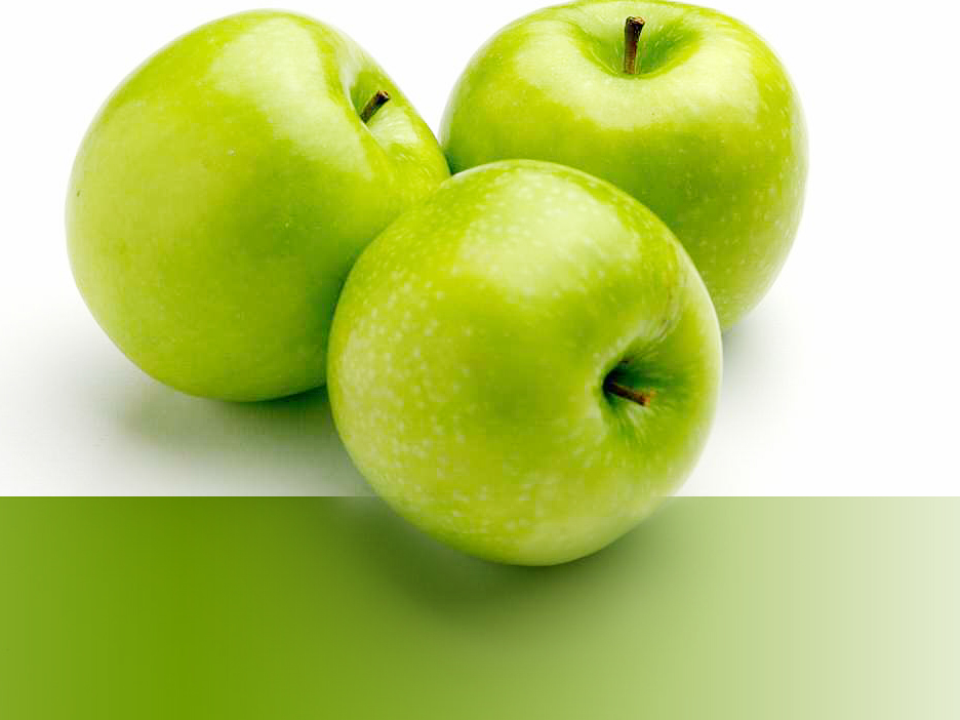 دیاگرام روابط فضایی اورژانس:
نظافت
معاینه
رادیولوژی واسکراپ
اورژانس
انبارگچ
بستری 2تخته
انبارگچ
کابین مسدومین
کابین مسمومین
درجه 1
درجه 2
درجه 3
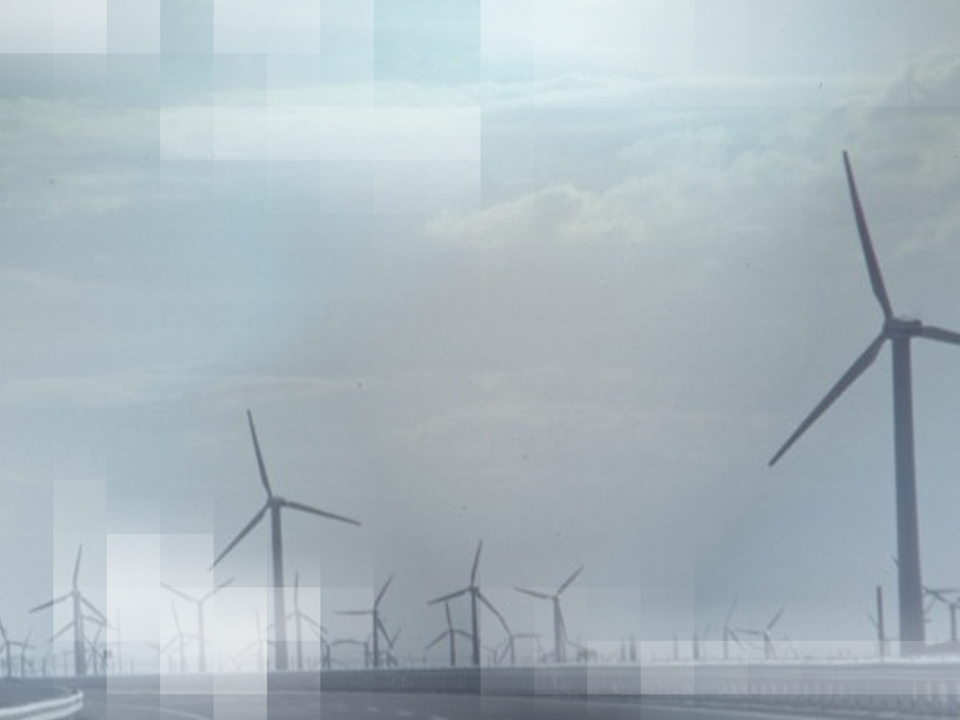 ریز فضا پیشنهادی
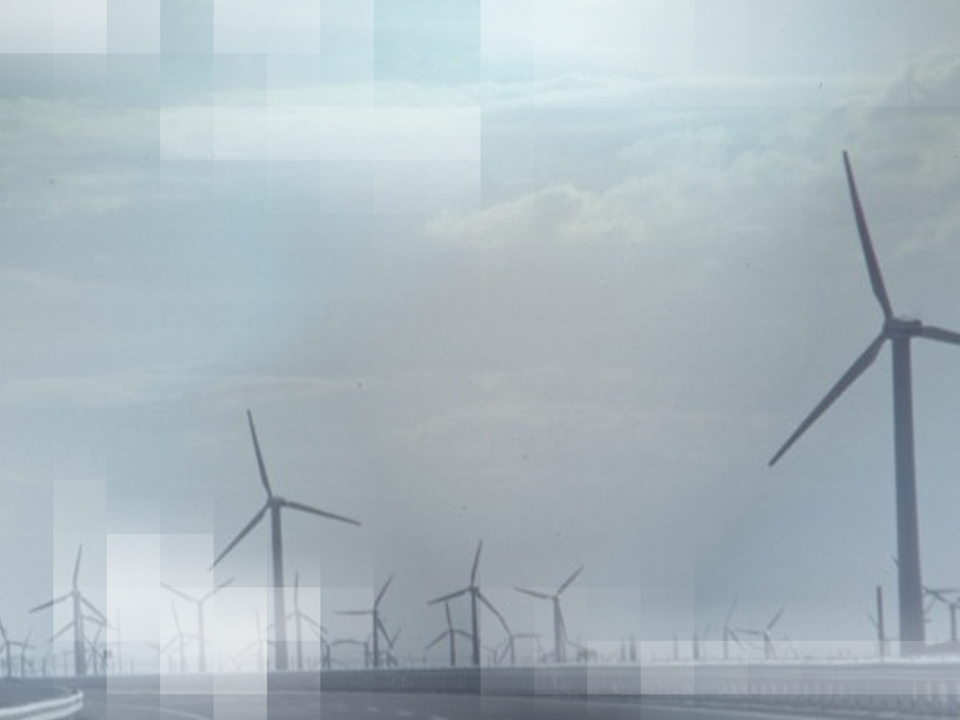 اتاق جراحی                    5/7×3/7= 21
رادیولوژی واسکراپ        2/3×3/6=8/3
بستری 2تخته                  ( 3/2×5/8) 2=37 
توالت بیمار                     (2× 1/3)2=5/2
داروتمیز                         1/5×2/7=4
اتاق پرستاری                   2/7×2/3=6/2
معاینه                             3/5×3/1=10/8
پزشک کشیک                  2/6×3/5=9/1
توالت                             (1/2×2/7)2=6/5
پذیرش                            4×1/9=7/6
تجهیزات                         2×1/7=3/4
نظافت                            1× 2/2= 2/2
تجدیدحیات قلبی                 5/6×3=16/8
کابین مسدومین                  5/7×4/3=24/5
مسمومین                         3/2× 2/2=7
کثیف                              3/2×2=6/4
دوش                              (2/4×1/2)4=11/5
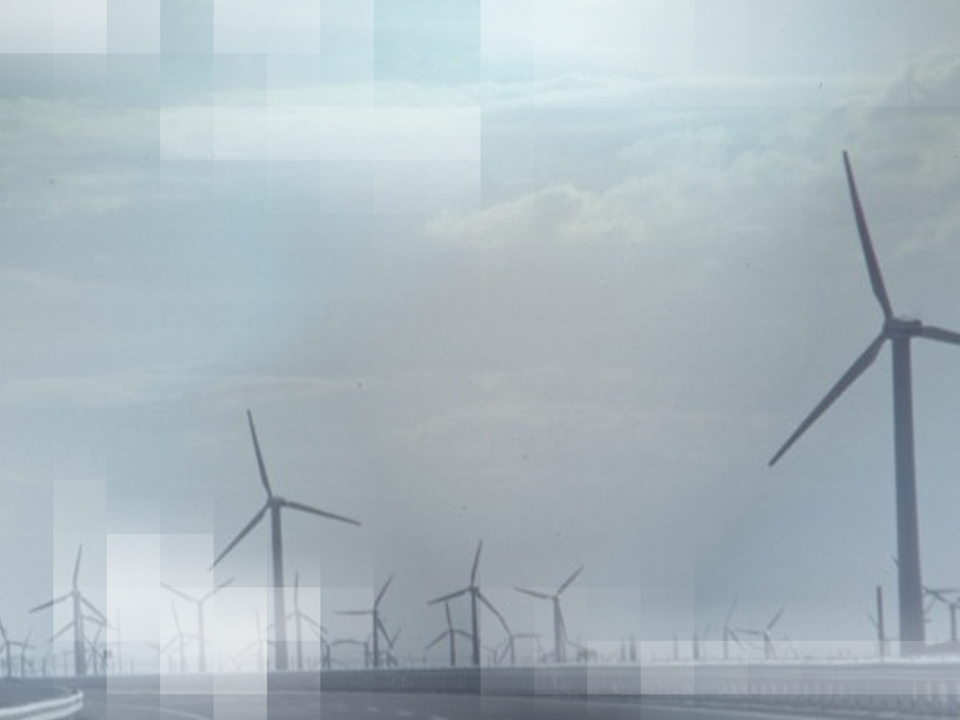 گچ گیری                          4/3×3/1=13/3
انبار گچ                           4/3×3/1=13/3
استریل فرعی                    1/7×3=5/1
راهرو                             2/2×13=28/6
راهرو                             2/5×13=32/5
راهرو                             2/2×5=11
جمع کل مساحت قسمت اورژانسی 283مترمربع
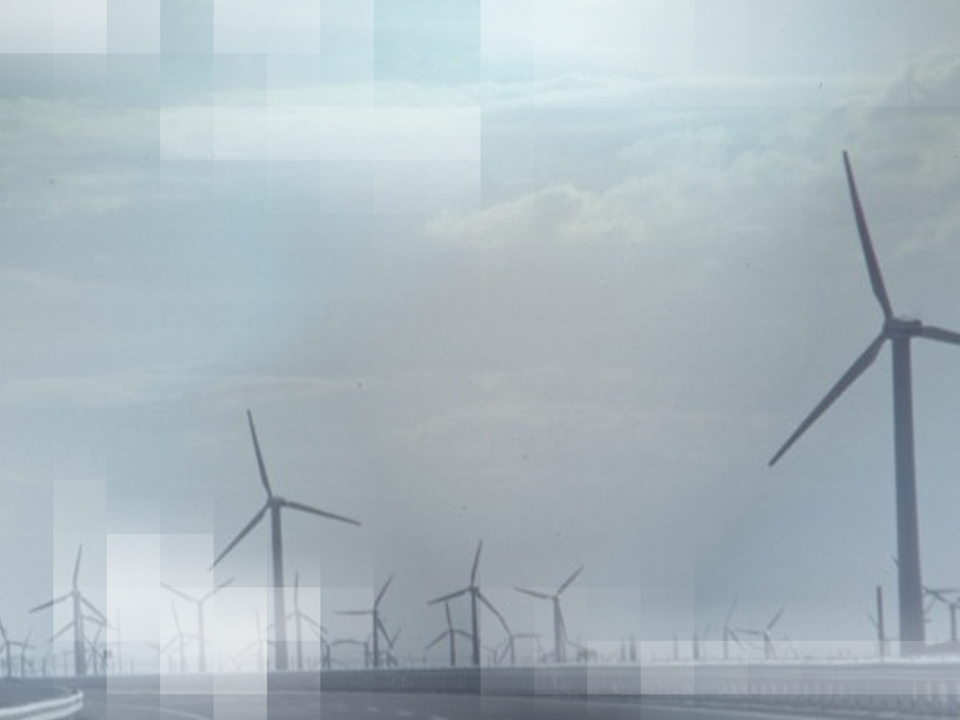 میکروبیولوژی                2/9×4/9=14/21
استریل                          2/9×3/2=9/28
انبارمواد                        2/9×1/7=5
رختکن                          2/9×2/2=6/38
سرپرست آزمایشگاه          2/9×2/5=7/3
آزمایشگاه خون                5/5×5/8=31/9
تحویل نمونه                    2/5×3/2=8
نمونه گیری                     (2×2)2=8
توالت نمونه                     (1/2×2/2)2=5/3
نظافت                            0/9×1/4=1/3
پذیرش                            5/9×2/9=17/11
راهرو                            7/5×1/2=9
مساحت کل آزمایشگاه 122/78 مترمربع
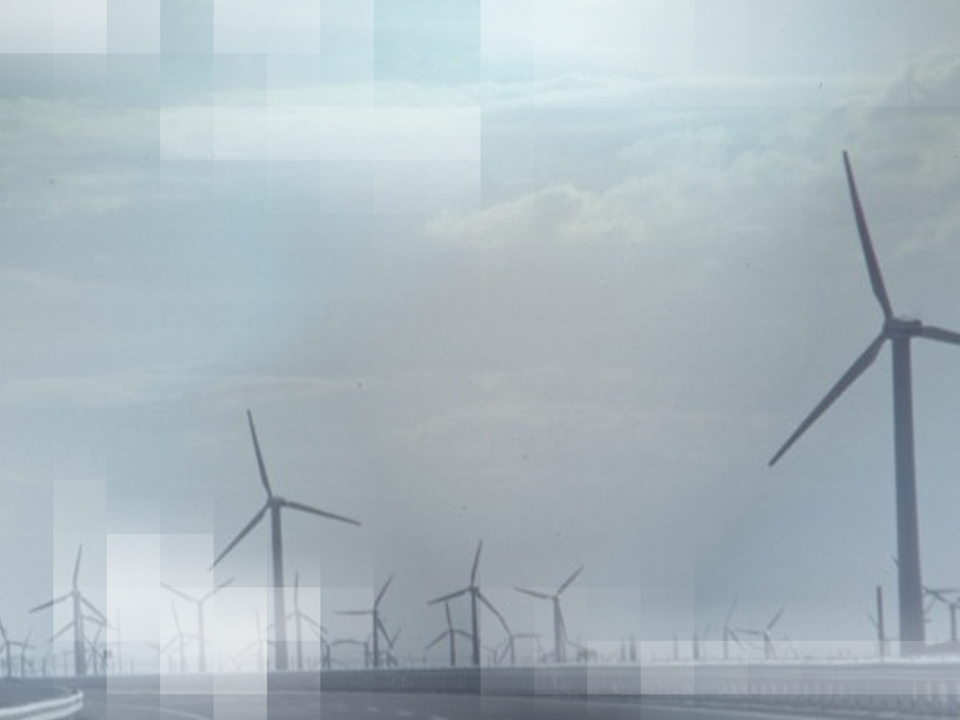 نمازخانه                           5/10×5/6=28/5
بستری 4تخته                     5/1×6/3=32/1
بستری 4تخته                     5/1×5/8=29/5
خدمات                              5/1×5/2=27
بستری 2تخته                     5/1×3/2=16/3
بستری 2 تخته                    5/1×3/2=16/3
بستری 4 تخته                    (5/1×5/8)3=88/5
اتاق روز                           (4/5×3/1)2=27/9
نظافت                               (3×1/7)2=10/2
بستری 4 تخته                     (5/1×5/8)3=88/5
خدمات                               (5/3×5/1)=27
بستری 2تخته                       5/1×3/1=15/8
کار پرستار                          5/1×3/5=17/8
کارپرستاروبستری6تخته کودکان5/1×5/8=29/5
بستری6تخته کودکان              5/1×5/8=29/5
خدمات                                6×6/4=738/5
تجهیزات                             6/4×2/3=14/7
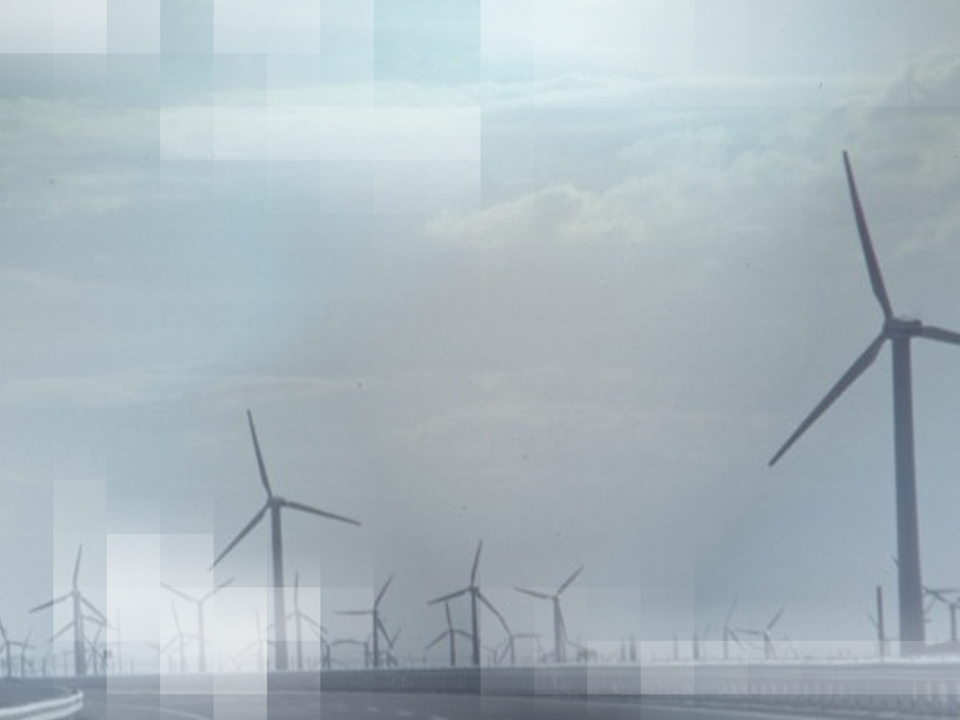 معاینه                           6/4×3/5=22/4
ملحفه                            6/4×2/7=17/3
ایستگاه پرستاری             6/4×4=25/6
کارتمیز                         6/4×2=12/8
سرویس                         6/4×3=19/2
آبدارخانه                        6/4×3=19/2
خدمات                           6/4×4/5=29
راهرو                           2(2/2× 47)

                                          206
بخش بستری داخل وزنان
889 متر مربع
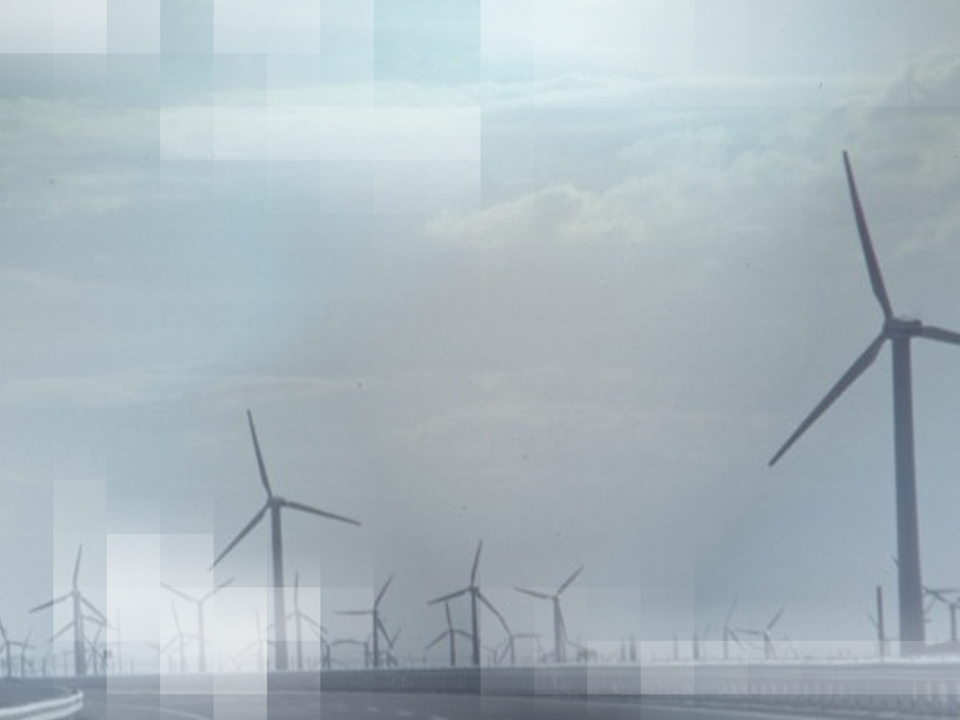 رختشویخانه                  10/4×6=62/5      
شستوشوی عفونی           2/4×3/1=7/5               
توالت                           (1/8×1/3)2=4/7
مسئول رختشویخانه         2/5×2/6=6/5
انبار                            2/5×1/3=3/3
ترولی                          2/5×1/8=4/5
تحویل پارچه                  1/7×2/7=5         
انبارپارچه                     2/7×2/6=7
خیاطی                         2/7×1/2=3/2
راهرو                         2/3×6=14
رختشویخانه 118 متر مربع
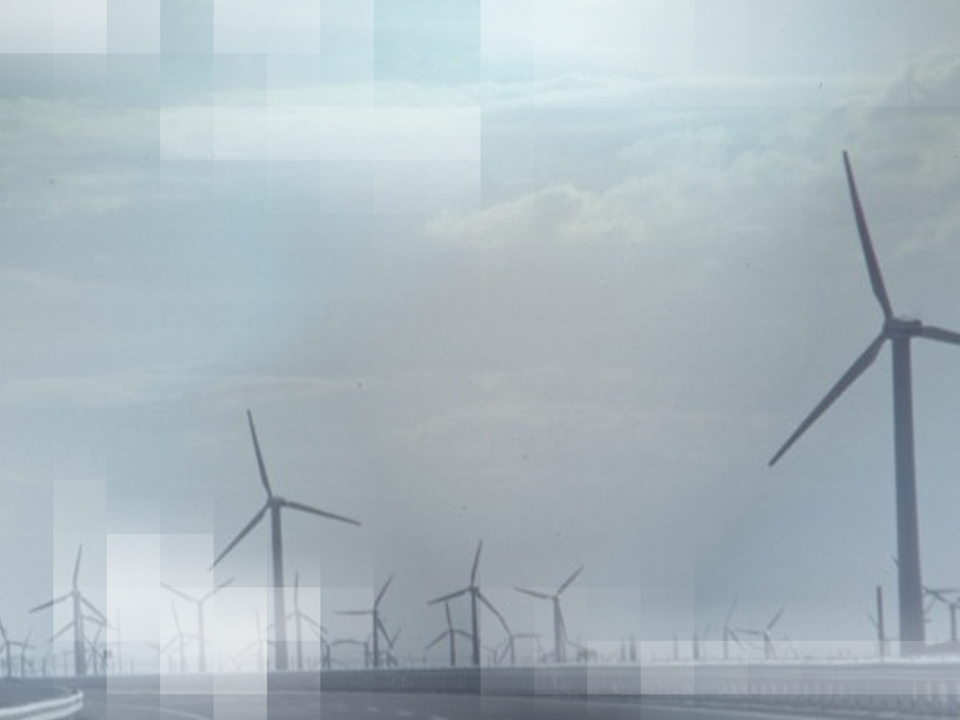 انبار دارو                        3/2×4=12/8
انبار کالا                         2/8×4=11/2
انبار عمومی                     2/8×4=11/2
انبار خواروبار                  2/8×4=11/2
انبار وسایل برقی               1/8×4/5=8/1
مسئول انبار                      1/8×2/2=4
گازهای قلبی                     1/9×1/9=3/6
سردخانه زیر صفر             1/9×1/9=3/6
سردخانه بالای صفر           1/9×1/9=3/6
سردخانه سبزیجات             1/9×1/9=3/6
کمر                                1/9×2/2=4/2
انبار متفرقه                      1/9×2/8=5/3
توالت                              1/9×1/4=2/7
نظافت                             1/9×1/7=3/2
راهرو                             1/5×19/5=29/3
مساحت کل انبارها
117/6 میر مربع
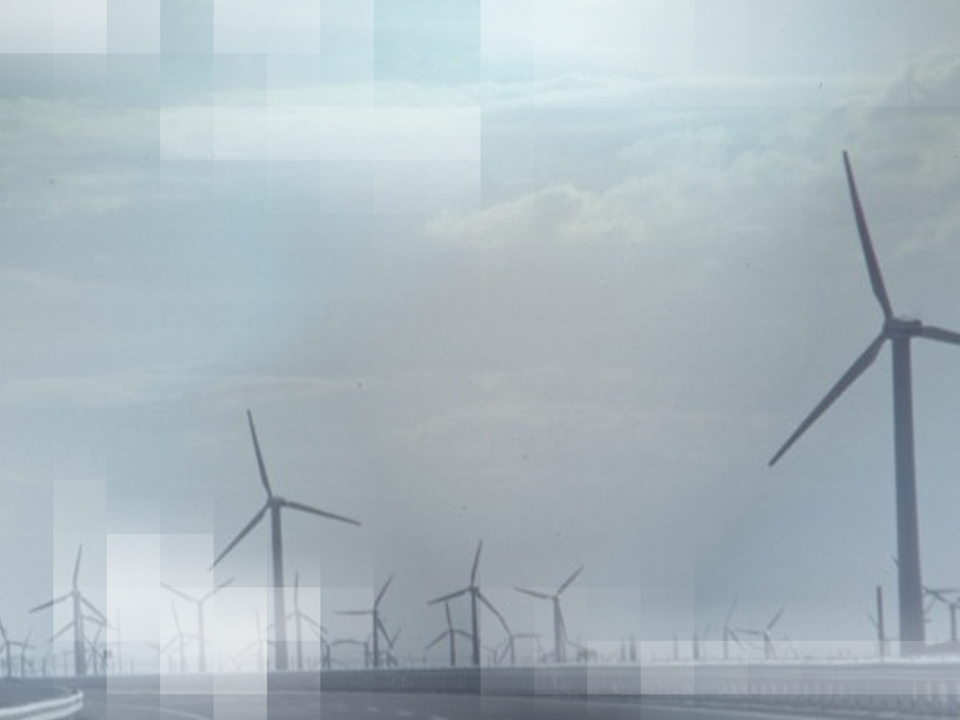 آماده سازی                      8/2×4/5=37
آماده سازی                      1/5×5/5=8/2
توالت                             1/3×2/6=3/4
نظافت                            1/9×2/6=5 
ترولی                            2/4×2/6=6/2
اتاق برق                         3/3×2/5=8/3   
توالت                             (3/3×1/2)2=8
رستوران                         5/2×9=46/8
سلف سرویس                    4/2×3/4=14/3
ظرفشویی                         4/2×2/5=10/5
سرپرست                         2/5×2/2=5/5
غذای رژیمی                    2/5×2/5=6/25
کباب پز                          2/5× 2/4=6
انبار روزانه                     2/5×2/2= 5/5
راهرو                            6×7=42
ورودی                           2/5×2/2=5/5
آشپزخانه ورستوران
217/5 متر مربع
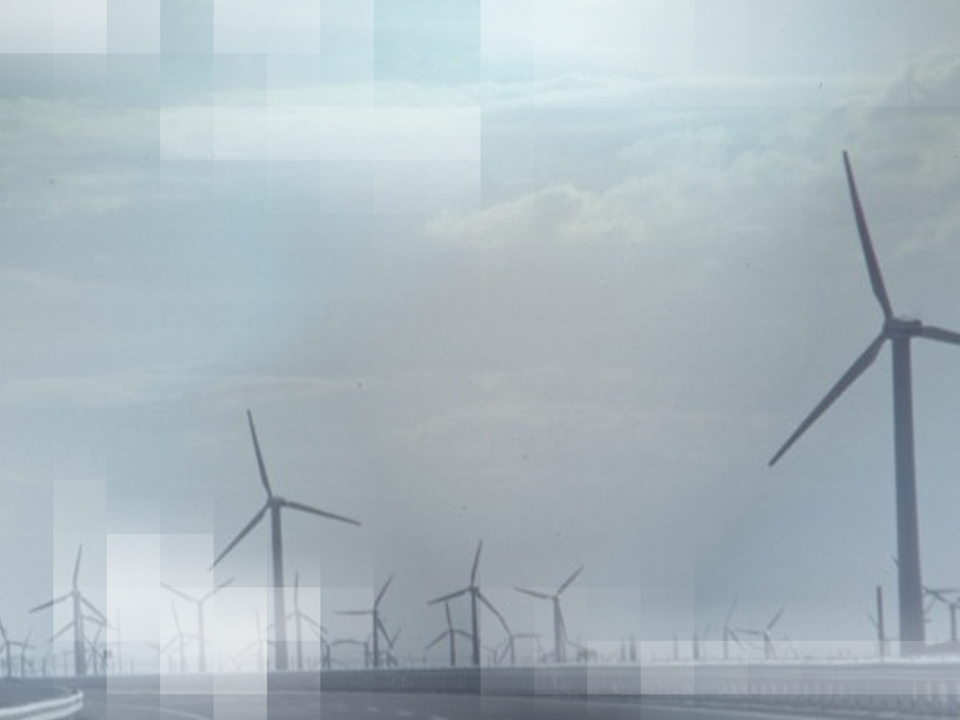 مراقبت از بیمار               5/6×8/4=47 
کابین ایزوله                    2/8×3/4=9/5
راهرو                           2/2×3=6/6
کثیف                             2/4×3/2=8
دارو تمیز                       3/3×1/9=6/3
ایستگاه پرستاری              3/3×3=10
توالت و...                       3/2×2/3=8
راهرو                            3/3×2/1=7
Icu 102/5
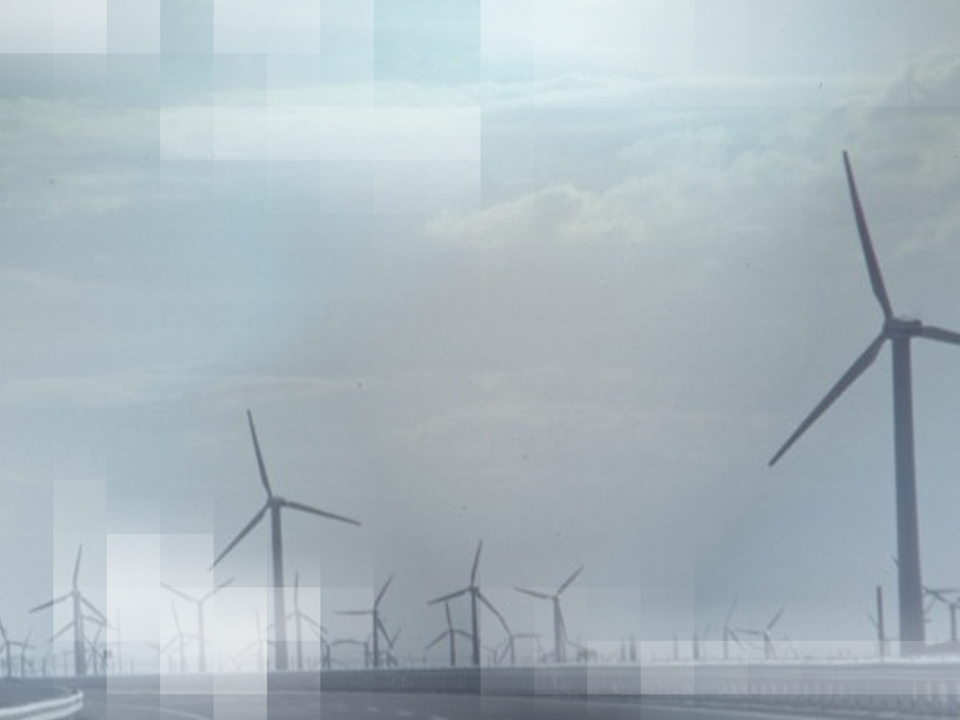 اتاق جلسات                     3/9×3=11/7
تجهیزات                         3×2/1=6/3
جمع آوری ابزارجراحی      3×2/4=7/2
کثیف                              2×2=4
نظافت                             2×1/2=1/4
استراحت                         (2×3/5)2=14
انبار گچ                           (2×2/8)=5/6
اسکراپ                          (2×2/8)=5/6
استریل فرعی                    2/8×6=16/8           
تمیز                                2/1×2/4=5              
ایستگاه پرستاری                2/4×2/8=6/7
ریکاوری                         4/9× 3/7=18/1
سرپرست بیهوشی               3/9×2/7=10/5
ادیولوژی                          1×2/7=3
سرپرست بخش                   2/6×3/7=9/6
خدمات                             9/5×4/9=46/5
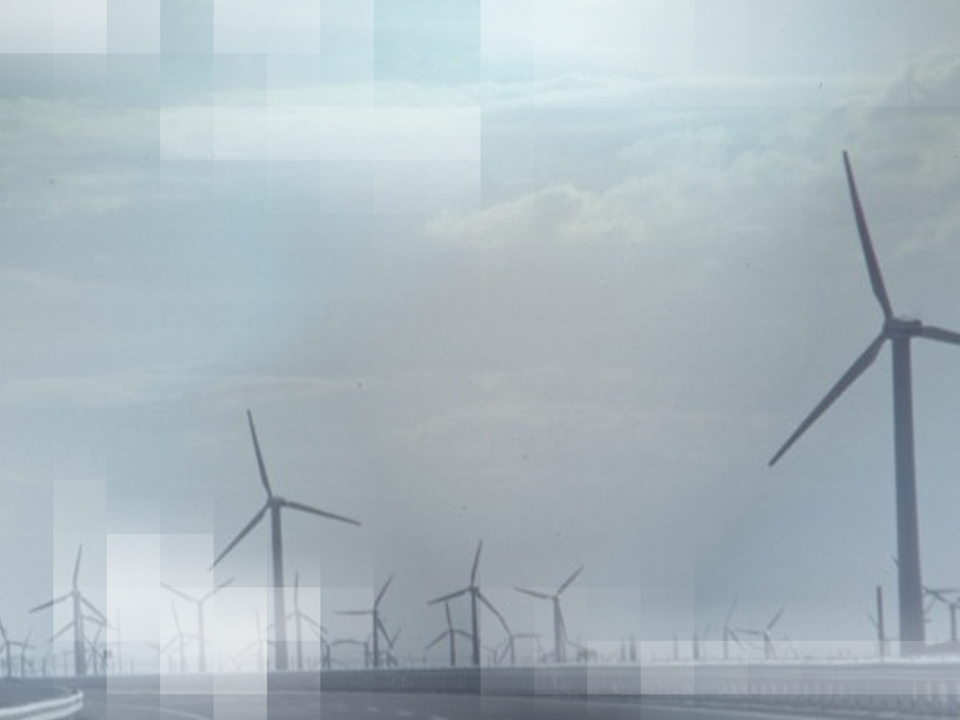 ضدعفونی برانکارد           1/5×2/3=3/5
راهرو                            3×5/5=16/5
اتاق کنترل                       1/5×4/25=6/3
راهرو                            2/8×16=44/8
فضای آمادگی بیمار           3/3×3/3=11
راهرو                            2/5×11/5=29
راهرو                            2/5×14=35
راهرو                            2/5×5=12/5
مساحت کل اعال جراحی
410 متر مربع
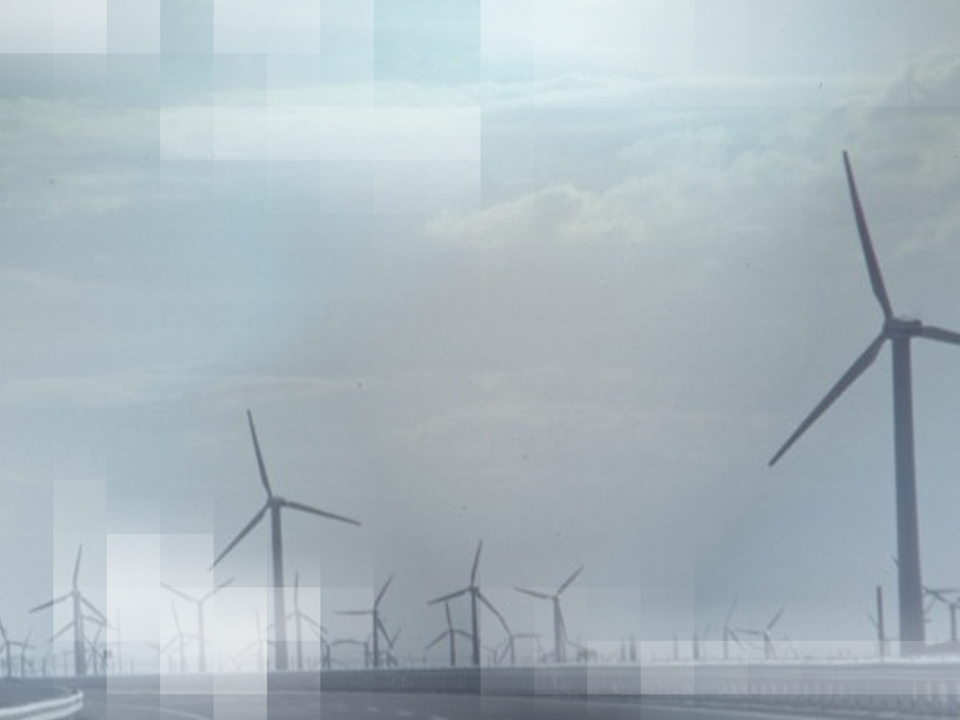 شستشو                         3/1×4/5=14
انبار استریل                   3/2×6/5=20
سرویس وخدمات             3/1×4/8=15
خدمات وسرپرست           4/5×5/4=24
تحویل                           1/5×3/4=5/1
تعویض روپوش              2/8×2=5/6
استریل مرکزی
83/7 مترمربع
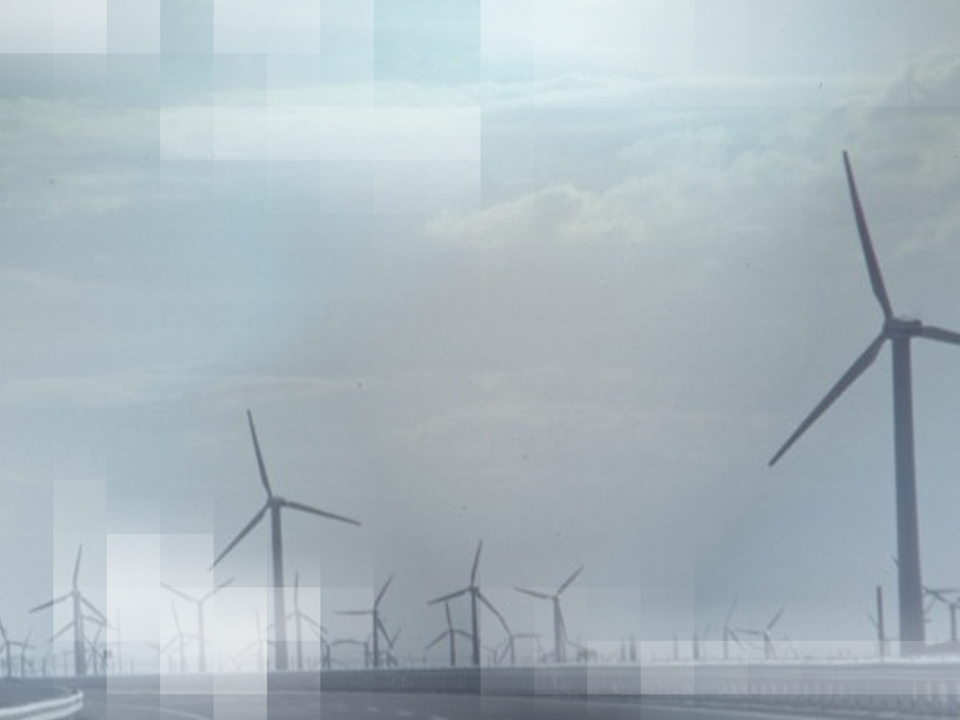 کثیف                              3/3×1/2=4
تعویض روپوش                 (2/2×1/2)3=7/8
انبار فیلم                          1/4×2/2=3
اتاق روشن                       2/1×2/7=5/6
اتاق تاریک                       3/3×2/7=8/9
                                      1/1×1/4=1/5
اتاق فلئورسکوپی                5/8×4/8=27/8
توالت                               1/9×1/5=3
اتاق رادیولوگ                   2/2×2/2=5
رختکن                             (1/2×0/8)2=1/9
رادیولوژی                        1/5×1/8=2/7
پذیرش                             2×6=12
راهرو                              2×4/5=9
راهرو                              1×7/5=7/5
رادیولوژی 100 مترمربع
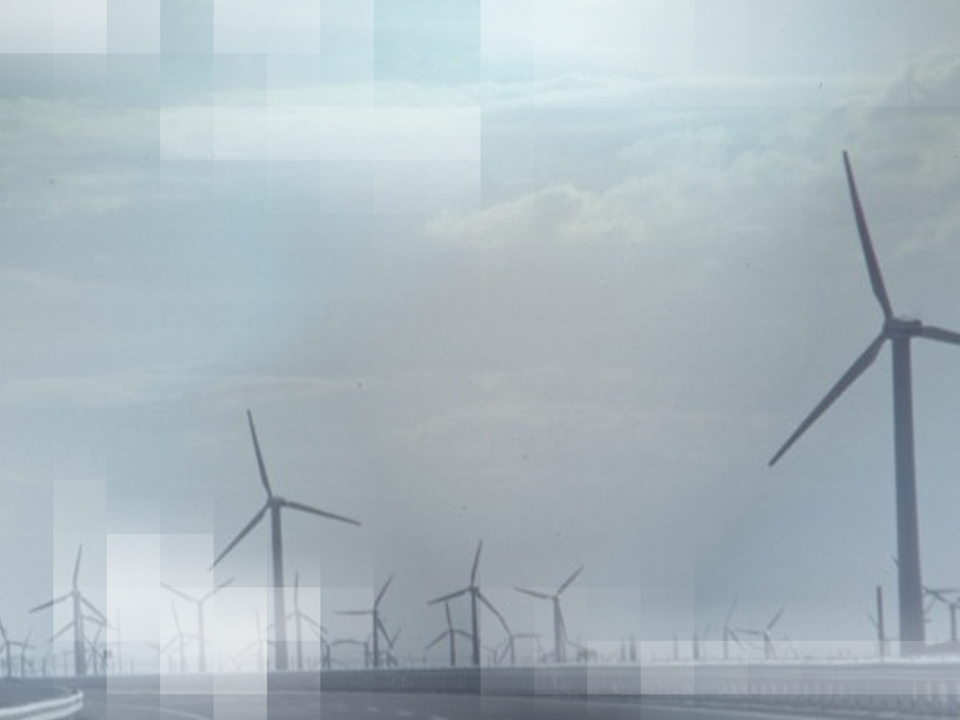 رختکن                          5/9×5/6=33
سردخانه زباله                 2×2/2=4/4
توالت                            1/3×1/9=2/5
امور دفتری                     2/8×1/3=3/6
مرگ                             3×4/6=13/8
رختکن 59مترمربع
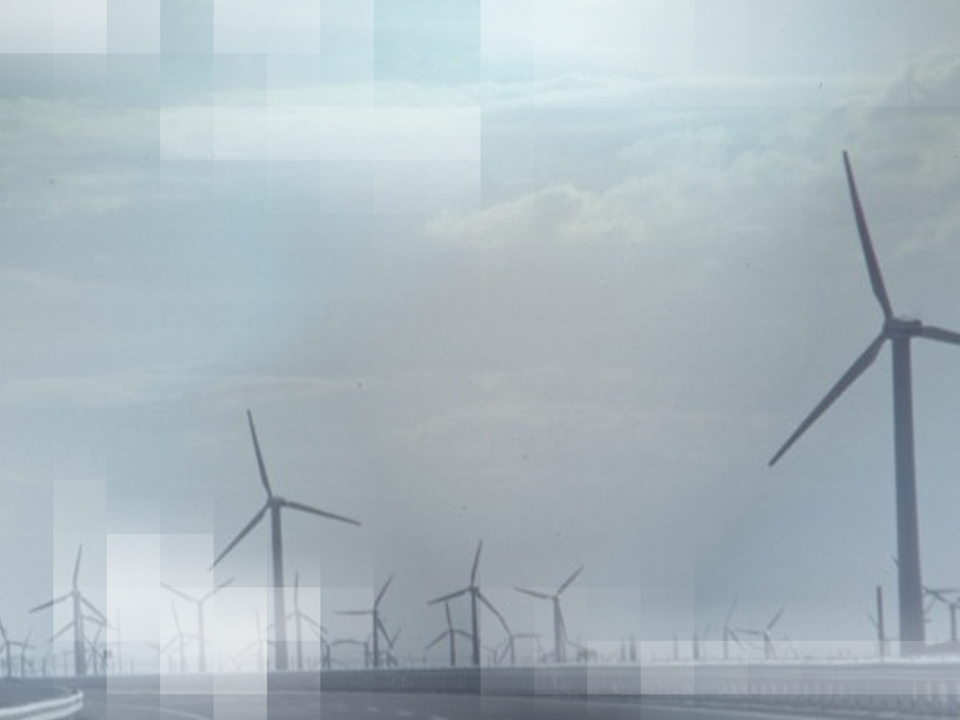 زایمان دو تخته               5/9×4/9=29
استریل واسکراپ            (1/9×2/3)2=8/8
تجهیزات                       2/2×3/8=8/5
کثیف                            1/7×3/4=6
نظافت                          1/7×1/4=2/4
کنترل                           1/7×2=3/4
معاینه                           3/7×2/7=10
رختکن                         3/4×5=17
سرویس                         2×3=6
اتاق 2 تخته                    2/8×4=11/2
استراحت                       2/9×2/9=8/4
استراحت                       2/9×2/7=7/8
راهرو                          2× 16=32
پرستاری                       6/5×4/5=29
ریکاوری                       4×2=8
توالت                            1/5×1/3=2
دارو تمیز                       2/7×1/5=4
اعمال زایمان 203/5مترمربع
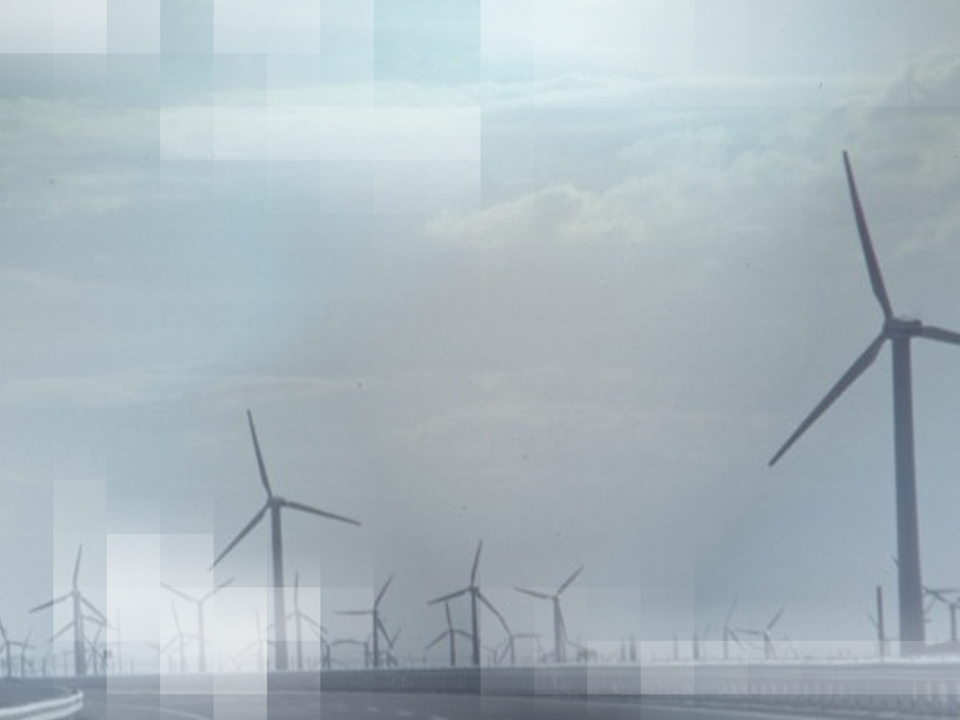 معاینه نوزاد                     3/4×4/2=14/3
نظافت                            1/2×1/5=1/8
--------                          1/2×1/5=1/8
مشکوک                          (2/5×1/3)2=6/5
--------                          (2/5×1/5)=3/8
توالت                              2/2×1/2=2/6
حمام                               1/1×1/1=1/2
تعویض روپوش                2/3× 3/5=8
اسکراپ                          1/3×1/5=2
استراحت                         2/8×2/5=7
کثیف                              1/8×2/5=4/5
تجهیزات                         2×2/5=5
راهرو                            1/5×12=18
مساحت کل بخش  نوزادان77متر مربع
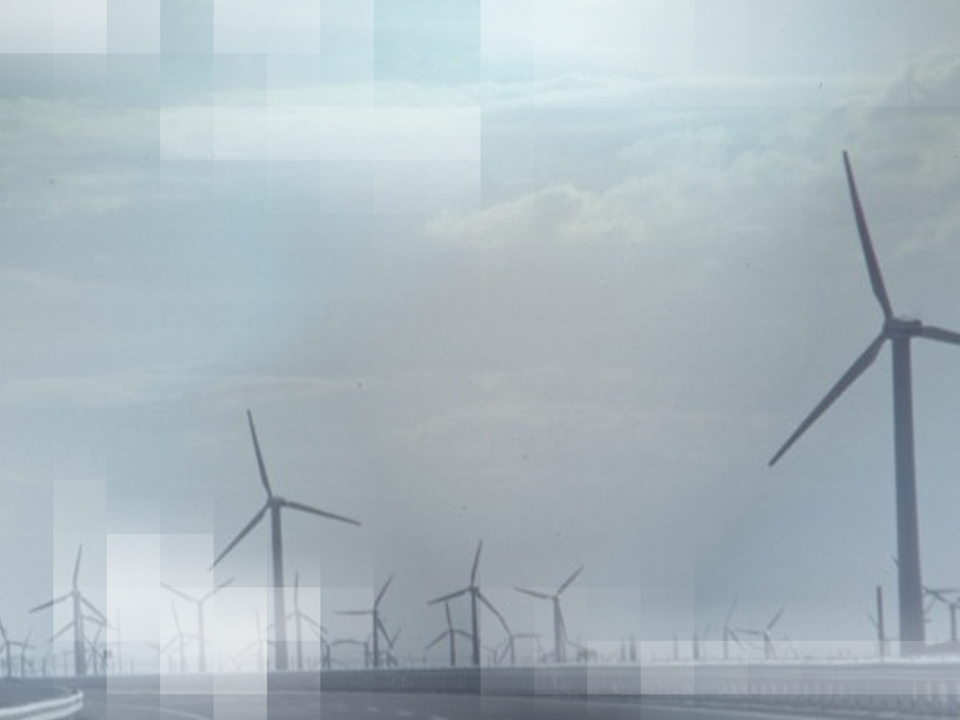 ورودی اصلی(فضای پیش ورودی)   63/5=
ورودی                     4×2/5=10
بایگانی                     2/9×2=5/8
صندوق                     2×1/8=3/6
تلفن خانه                   2×1/8=2/6
سوئیچینگ                 2/9×2=5/8
اتاق باطری                1/2×2/5=3
خدمات                      3/2×5/5=17/6
مددکار                      2/3×2/7=6/2
اطلاعات                    5×6=30
راهرو                       2/3×14=32/2
راهرو                       2/5×6=15
فضای ورودی اصلی 196متر مربع
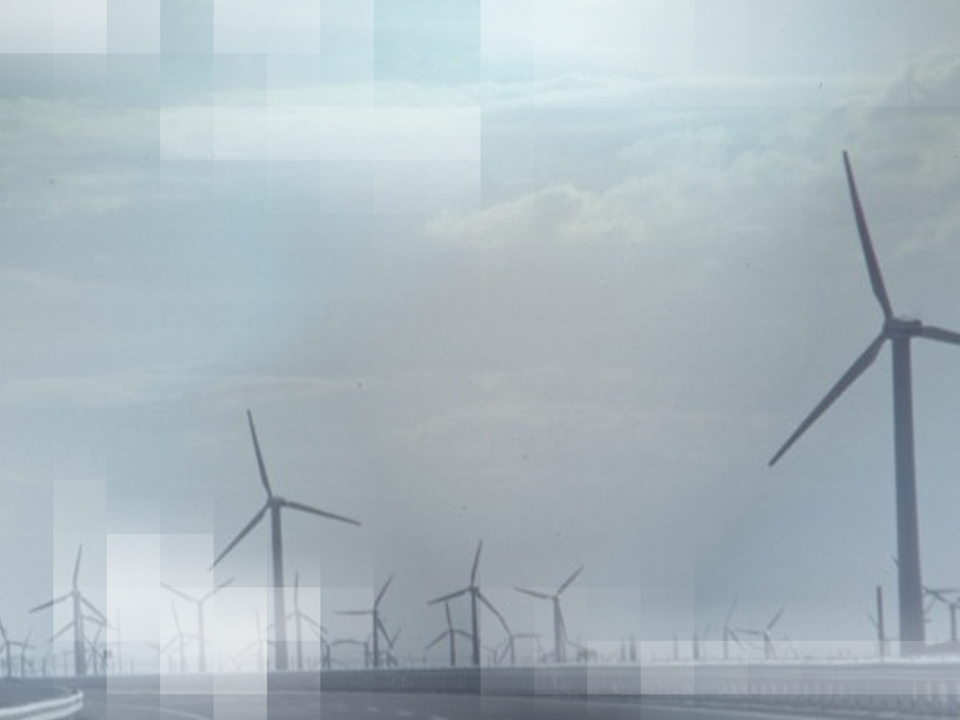 اتاق جراحی                     21متر مربع               1عدد
رادیولوژی واسکراپ         8/3متر مربع              1عدد
بستری 2تخته                   37متر مربع               2 عدد
سرویس بیمار                   5/2متر مربع              2عدد
اتاق سرپرستاری               6/2متر مربع              1 عدد
اتاق معاینه                       10/8مترمربع             1عدد
اتاق پزشک کشیک            9/1متر مربع              2عدد
توالت                             6/5متر مربع              2عدد
پذیرش                            7/6متر مربع              1عدد
اتاق تجهیزات                   3/4متر مربع              2عدد
اتاق نظافت                      2/5متر مربع              1عدد
تجدید حیاط قلبی                17متر مربع               1عدد
کابین مسدومین                 7متر مربع                 1عدد
کابین مسمومین                 7متر مربع                 1عدد
اتاق کثیف“البسه کثبف“      6/5متر مربع              1عدد
خدمات                            10 متر مربع              4عدد
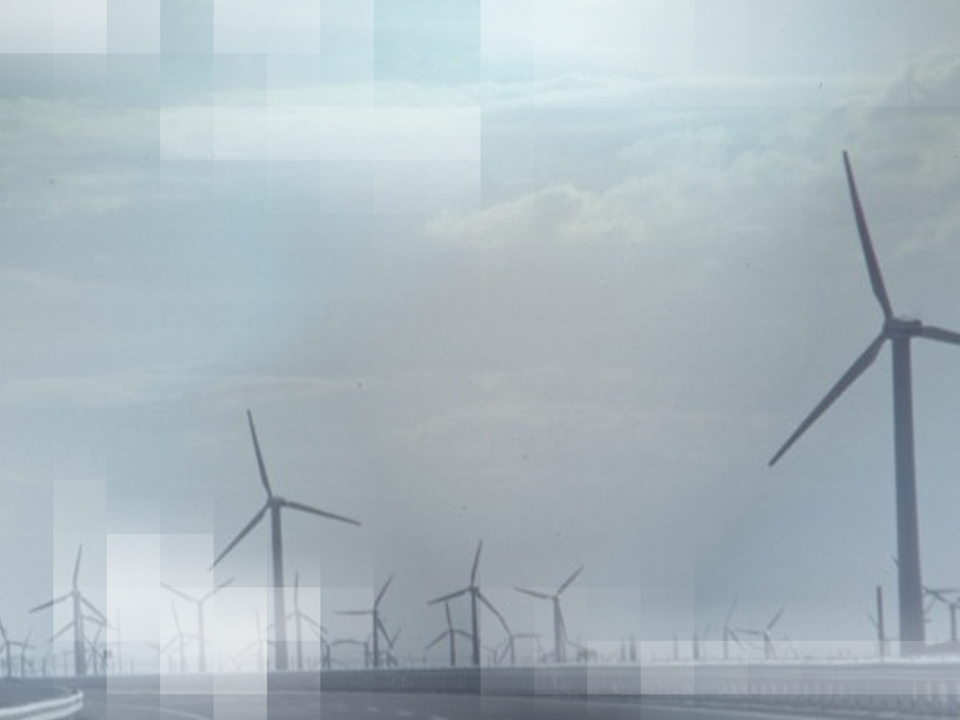 اتاق گچ گیری                      13/3متر مربع             1عدد
انبار گچ                              5/1                          1عدد
استریل فرعی                       5/1                          1عدد
راهرو وفضاهای دسترسی       82متر مربع
متراژ کل اورژانس
320متر مربع
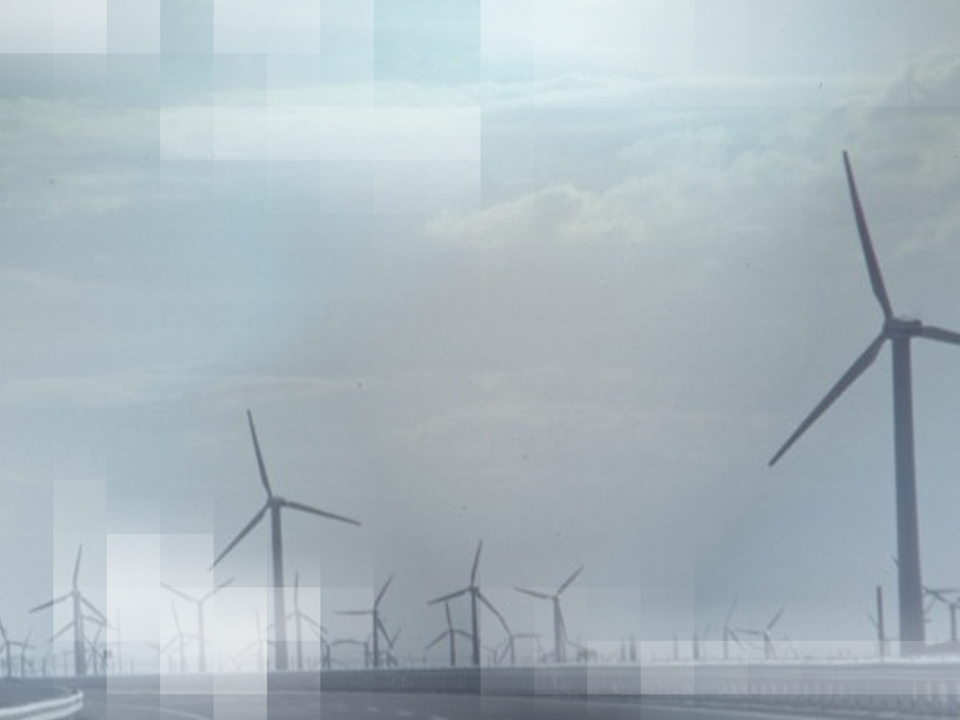 نورگیرها  224=(5/7×5/7)7
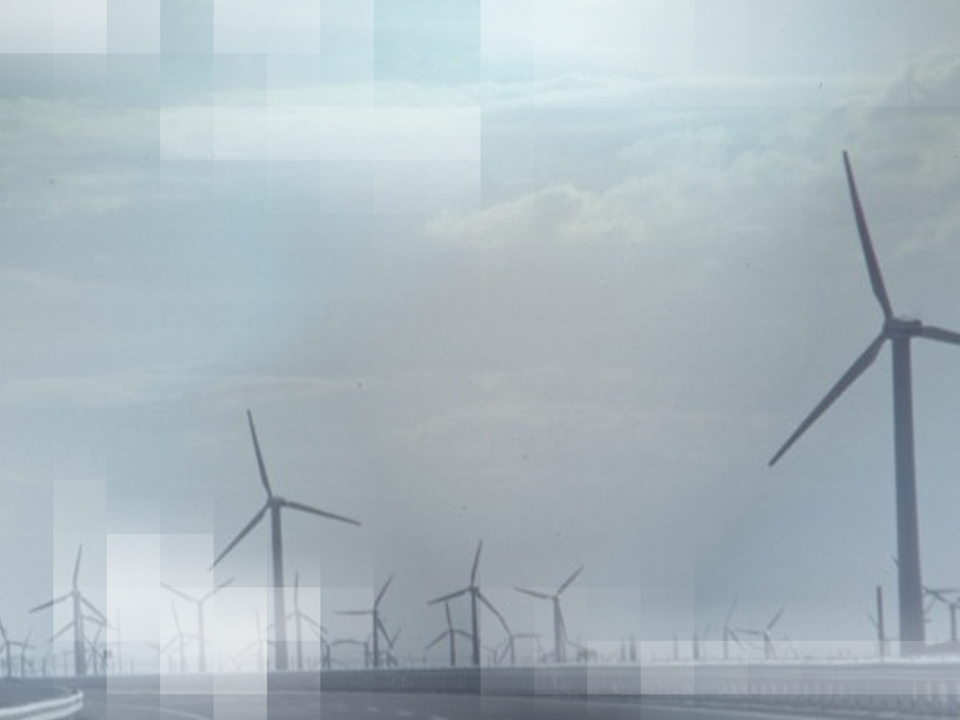 1 کلینیک پیشنهادی 70 نفره ی شفا
2 سازه ی کلینیک به صورت مبتنی می باشد هراه با دیوار برشی وبا استفاده از بتن مقاوم در برابر عوامل شیمیایی ساخته شده است.
3 این پروژه در شهرستان کرمانشاه و در این اقلیم طراحی شده است که آماده ی ساخت بوده و قابل اجراست که در مورد اقلیم کرمانشاه مفصلاً در قسمت مربوطه توضیح رفته است.
4 تأسیسات گرمایشی وسرمایشی این کلینیک به علت اینکه مساحت کم وپذیرش آن نیز مناسب با مساحت اندک است از فن کویل استفاده می شود.
5 سیستم آبرسانی این مجموعه به صورت لوله های سفید گالوانیزه {مالنسمان}بوده و سیستم رفع جمع آوری فاضلاب وآب به صورت لوله های سیمانی مقاوم در برابر ضربه ومواد  شیمیایی و فاضلابهای خورنده می باشد.
6 ورودی به صورت مستقیم می باشد.و دو ورودی یکی اصلی ودیگری فرعی می باشد.
7 نورگیری به صورت درجه ی 1و2 در فضاهای پر رفت وآمد.
8 سازماندهی در بخشی از فضا به صورت مرکزی ودر بخشی دیگر به صورت خطی است.
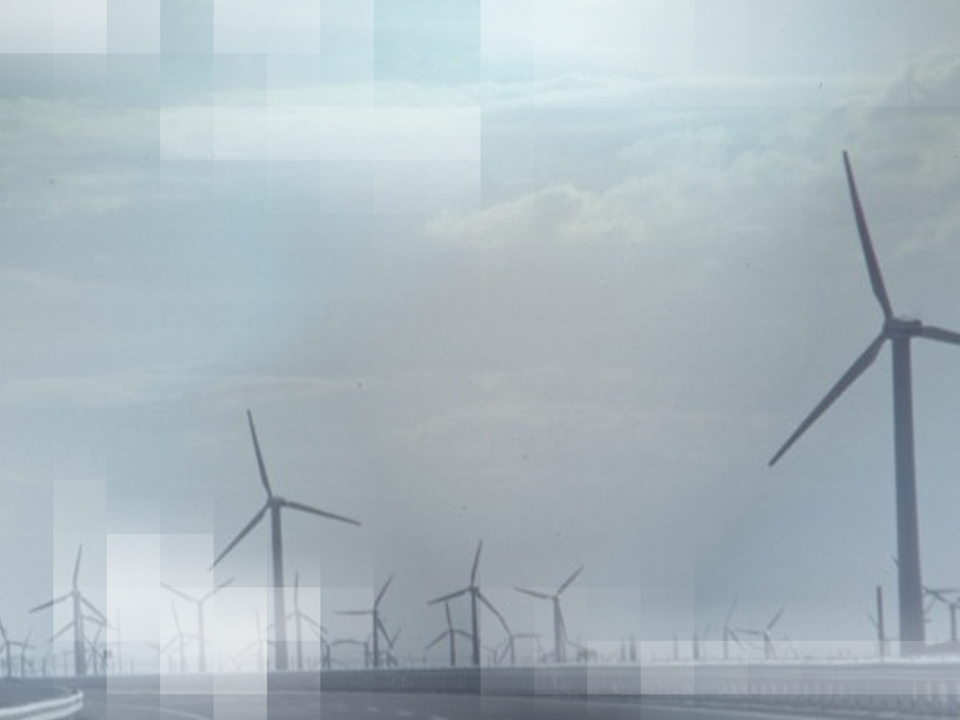 منلبع
نویفرت
معمارفا
www.memarfa.com
معمارکد
www.memarcad.com